Generative AI
Teoh Teik Toe
ITOM/NBS
ttteoh@ntu.edu.sg
97905202
Recording:https://1drv.ms/v/s!Aik2a4x7tvLyi_A-WJA6f3RZerLyng?e=z2zvQg
Agenda
Introduction to GPT
ChatGPT
OpenAI ChatGPT 
Google Bard and PaLM
ImageGPT
Dalle e2
Midjourney
Music GPT
https://youtu.be/d_7EsKcn8nw?si=1Uq1FziXUNQ6vuMd
https://youtu.be/eMrKj3goxAM?si=zJ7MdSa1F2P5TvzE
Video GPT
https://youtu.be/yyGGI9WP3qs?si=ugBzu5Ag7vP6sDTV
Video
Top 8 ChatGPT Productivity Tips for Work!(9 mins)
https://youtu.be/Q07rFZtc2Ao?si=0t7n86MrDngOfXTm

The next step: Co Pilothttps://youtu.be/S7xTBa93TX8?si=FcY5q0pUH3HcovkD
What is OpenAI
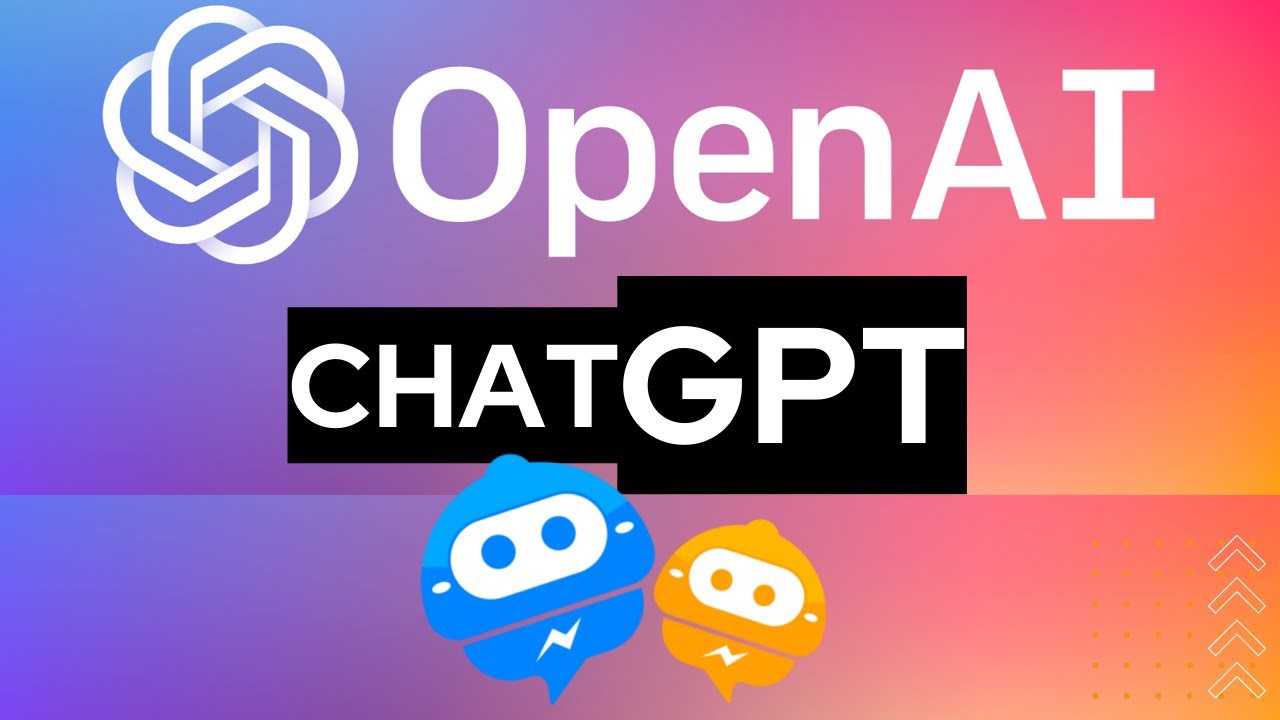 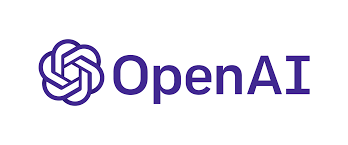 The organization was founded in San Francisco in late 2015 by Elon Musk, and others, who collectively pledged US$1 billion. 

OpenAI LP received a $1 billion investment from Microsoft in 2019 and a second multi-year investment in January 2023 reported to be $10 billion. 

OpenAI is headquartered at the Pioneer Building in Mission District, San Francisco.
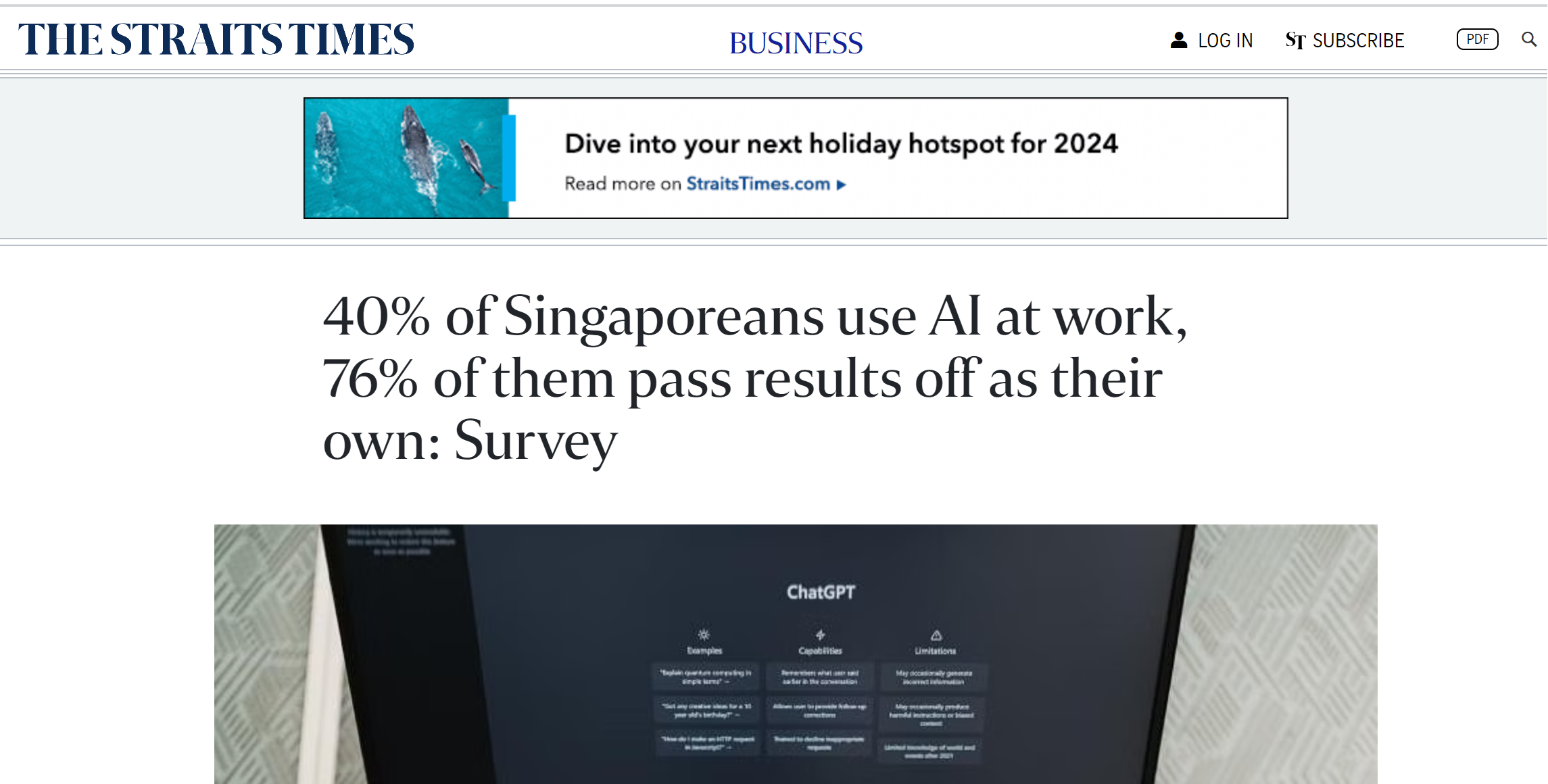 https://www.straitstimes.com/business/40-of-singaporeans-use-ai-at-work-75-of-them-pass-it-off-as-their-own-survey
The new ChatGPT can ‘see’ and ‘talk’ | The Straits Times
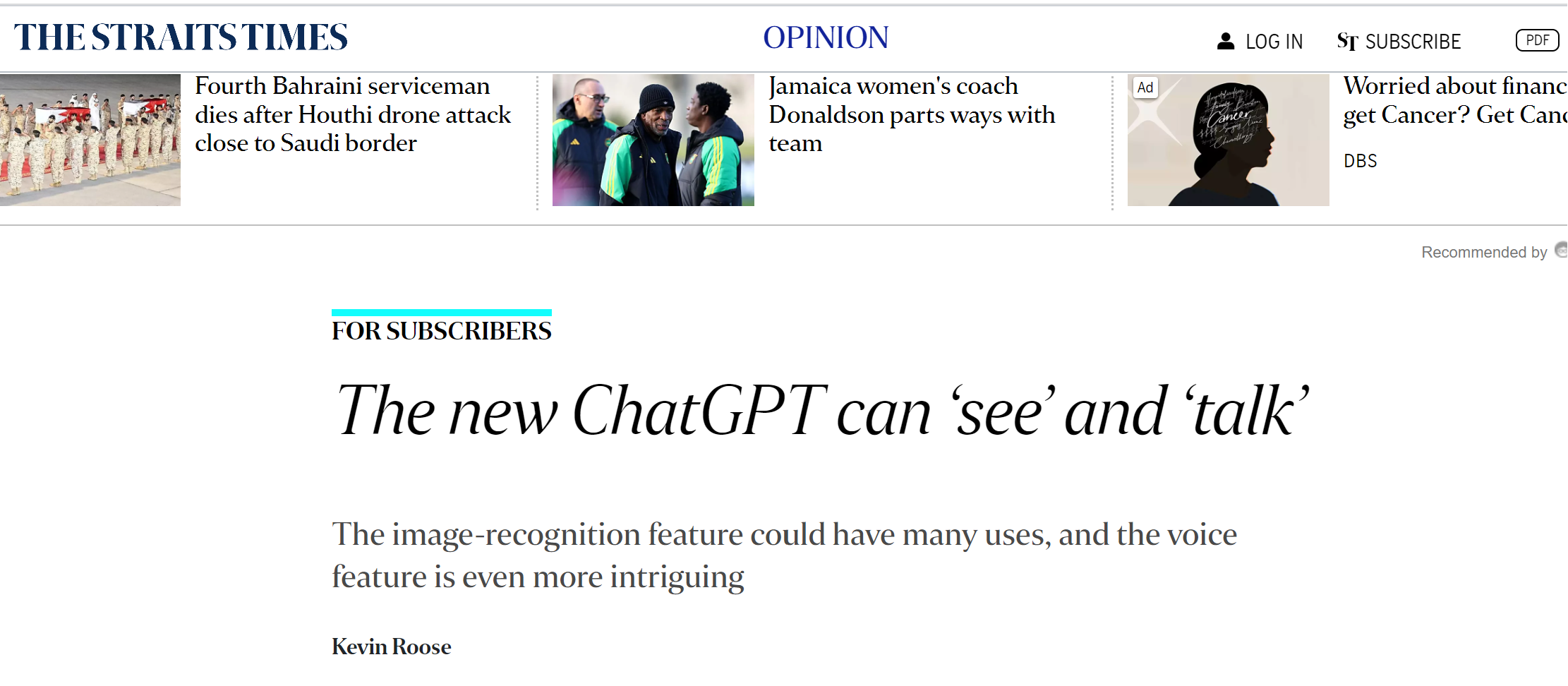 OCBC to deploy generative AI bot for all 30,000 staff globally
https://www.straitstimes.com/business/ocbc-to-deploy-generative-ai-bot-for-all-30000-staff-globally
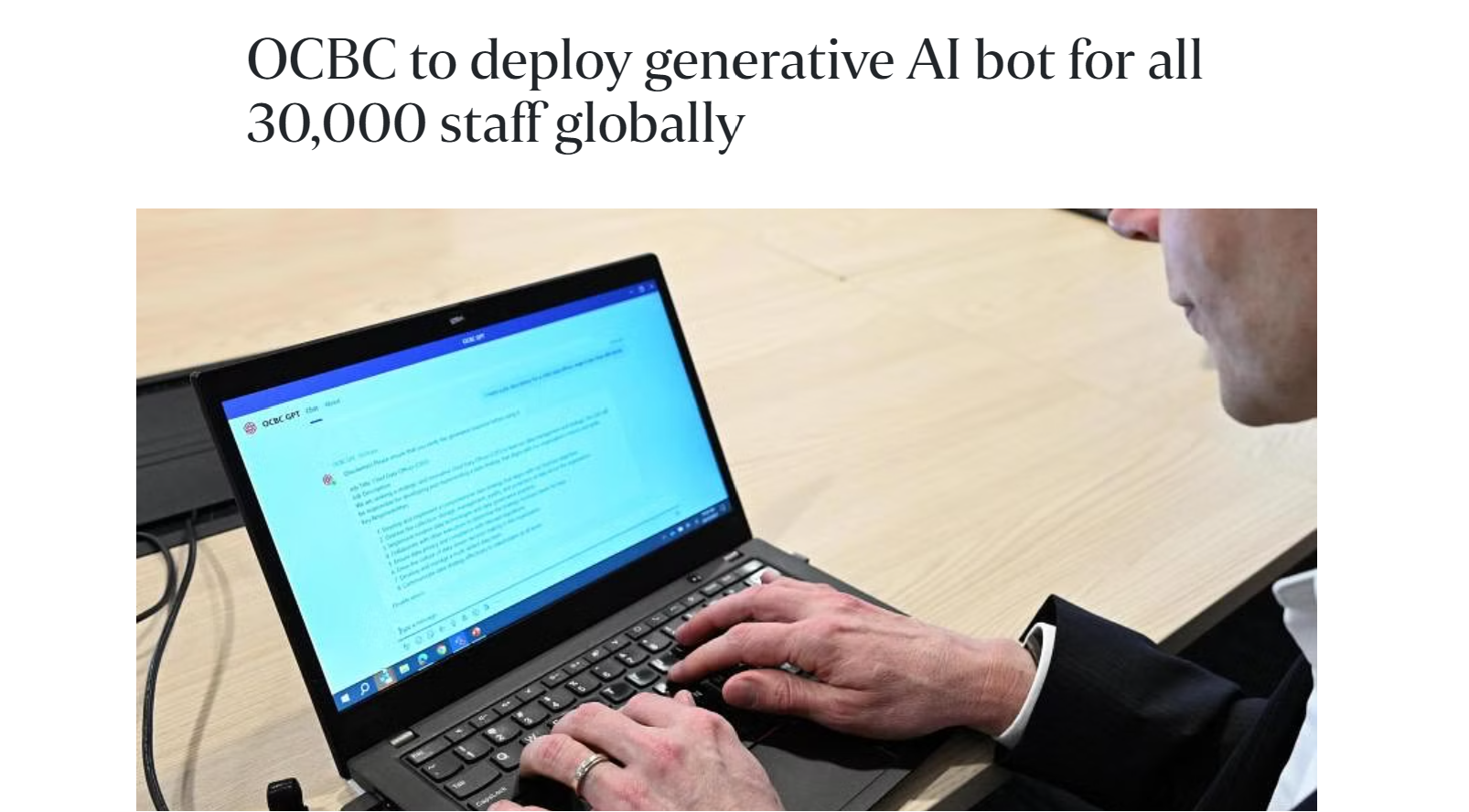 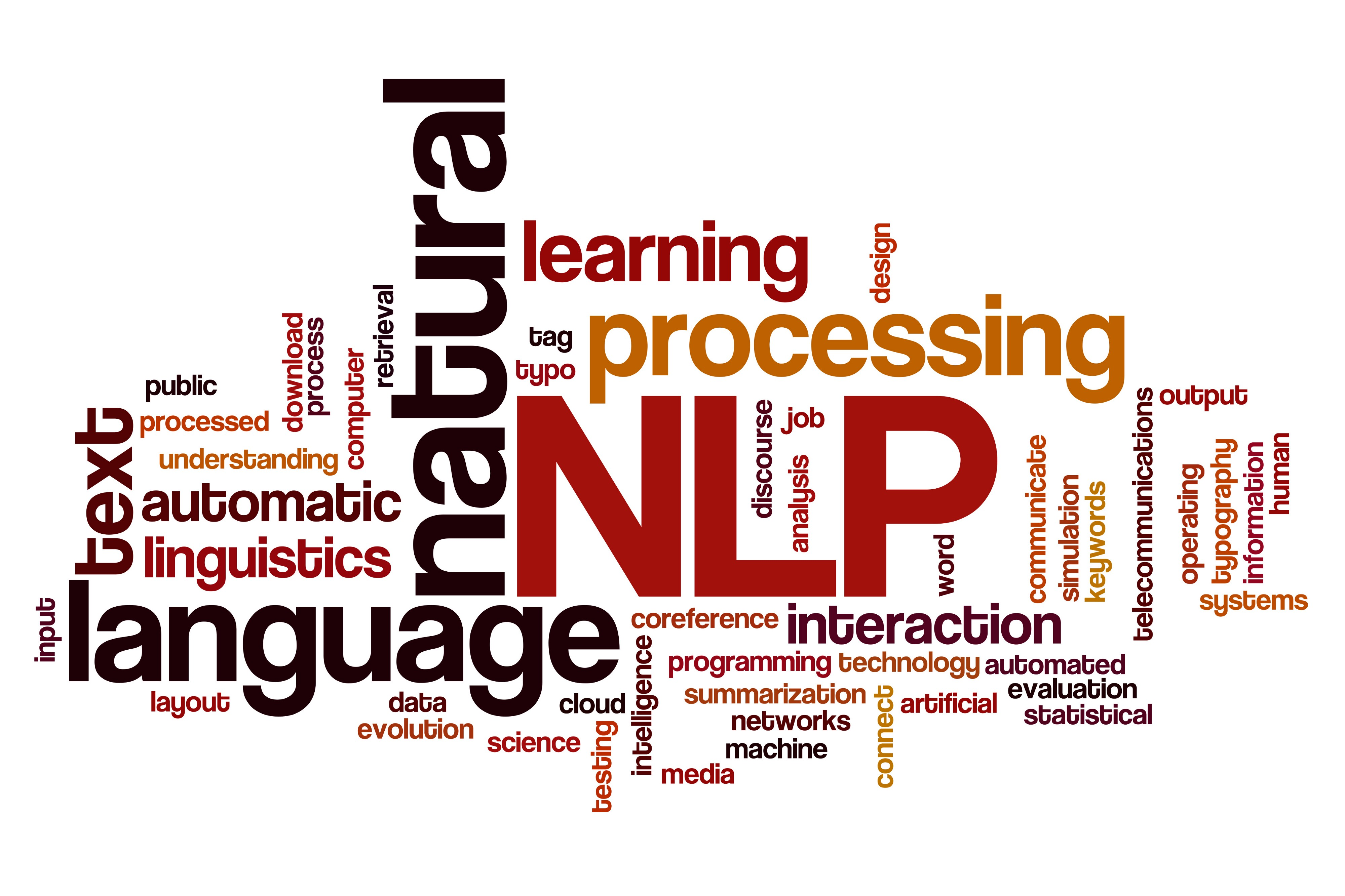 NLP & LLM(natural language Processing &Large Language Model)
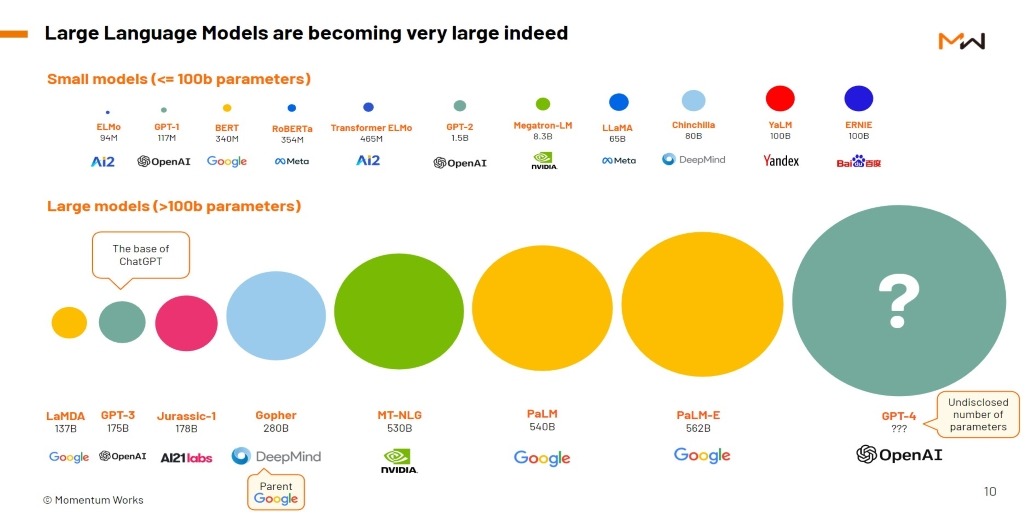 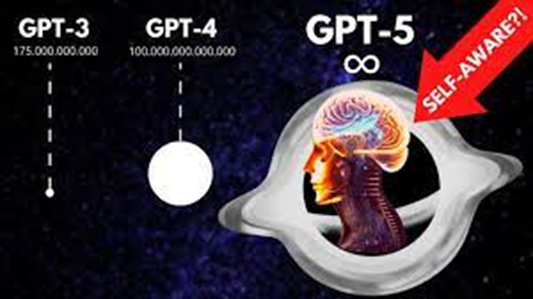 LLM vs GPT
LLM
GPT
imageGPT
videoGPT
musicGPT
Google PaLM
chatGPT
Most of LLM are not using GPT https://www.techtarget.com/whatis/feature/12-of-the-best-large-language-models
Midjourney (9th April)
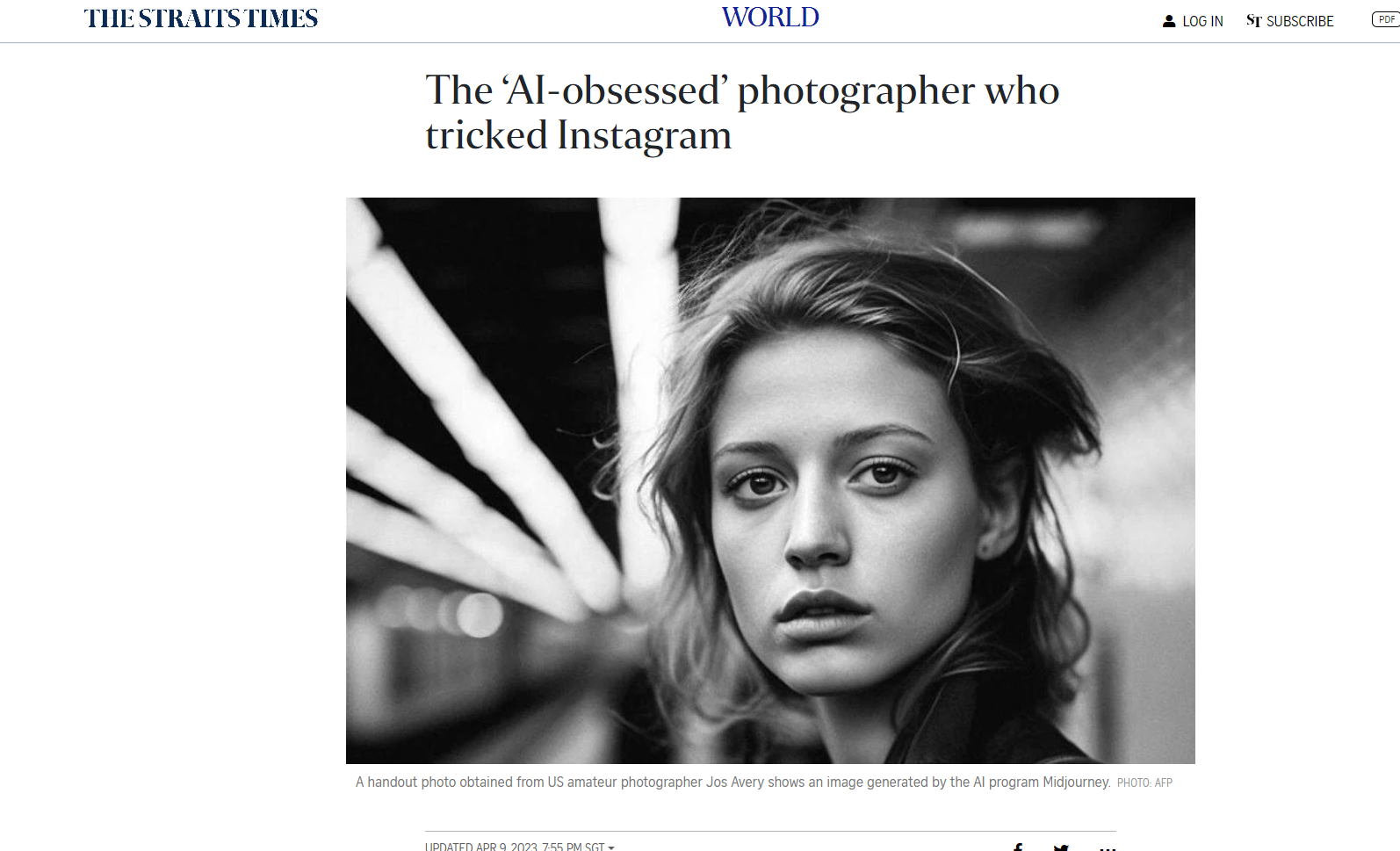 https://www.straitstimes.com/world/europe/the-ai-obsessed-photographer-who-tricked-instagram
Image – Dalle vs MidJourney
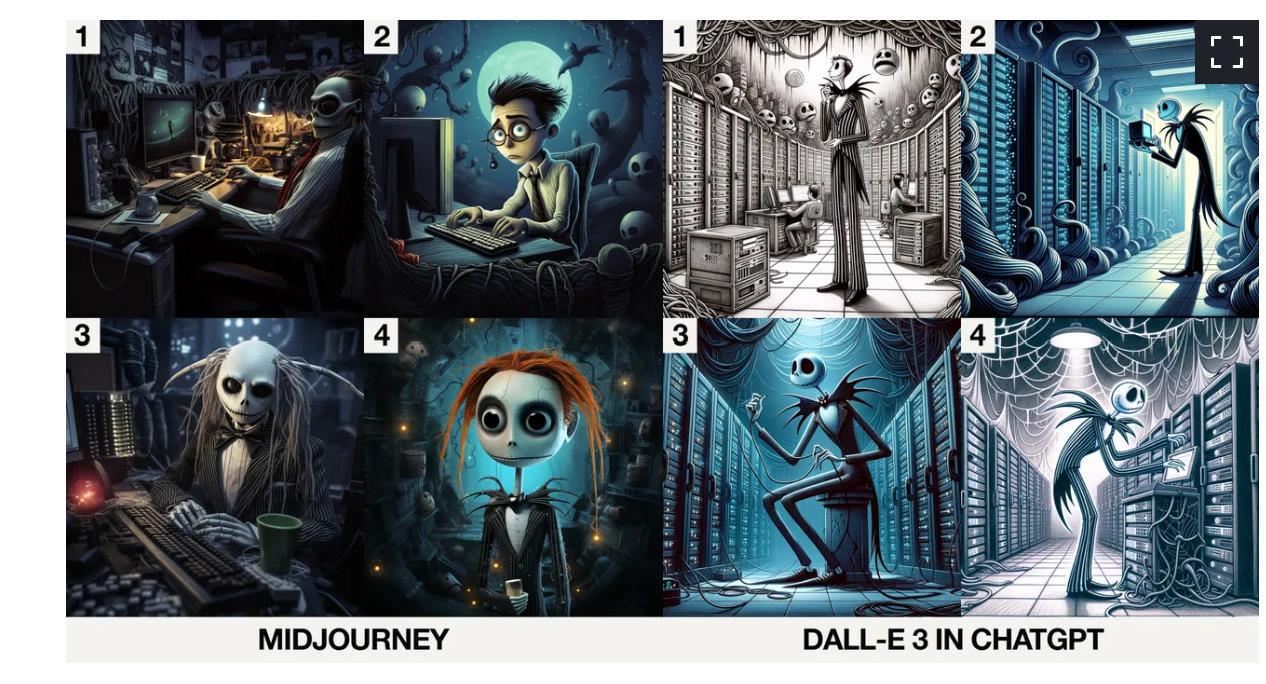 https://www.google.com/amp/s/www.zdnet.com/google-amp/article/midjourney-vs-dall-e-3-in-chatgpt-which-ai-does-halloween-better/
Discord – from Midjourney to discord -> /image to draw
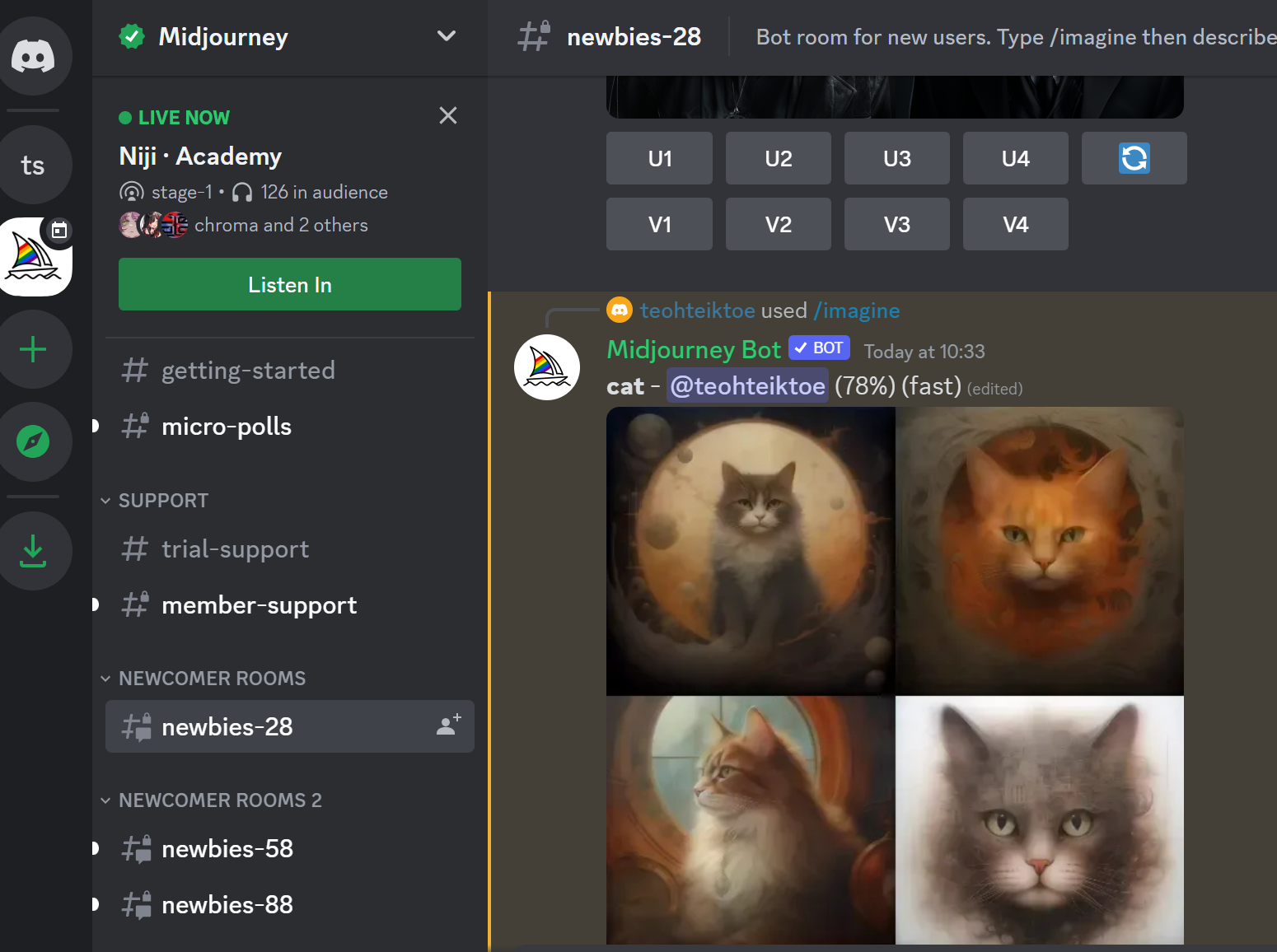 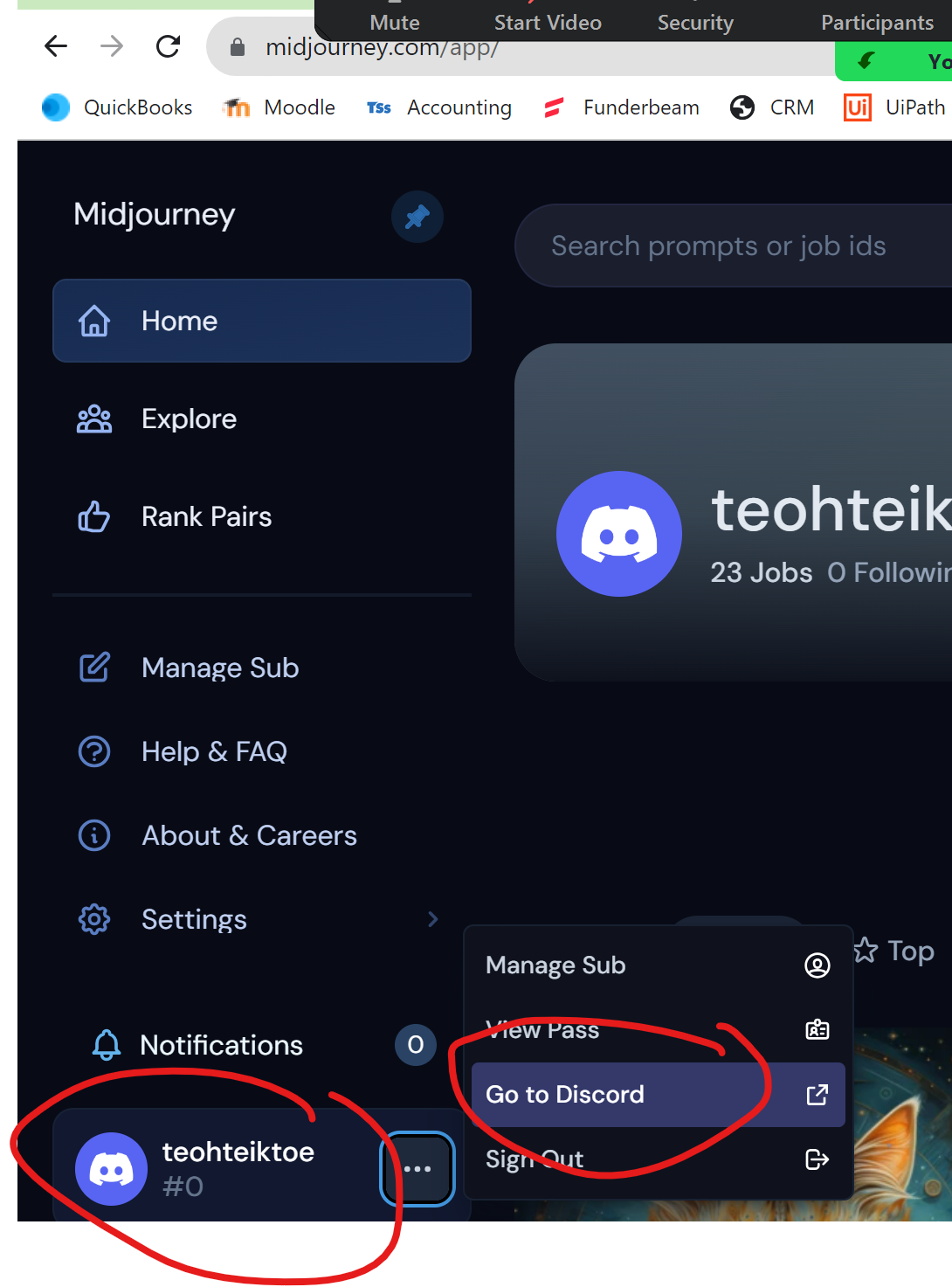 Dall-e2
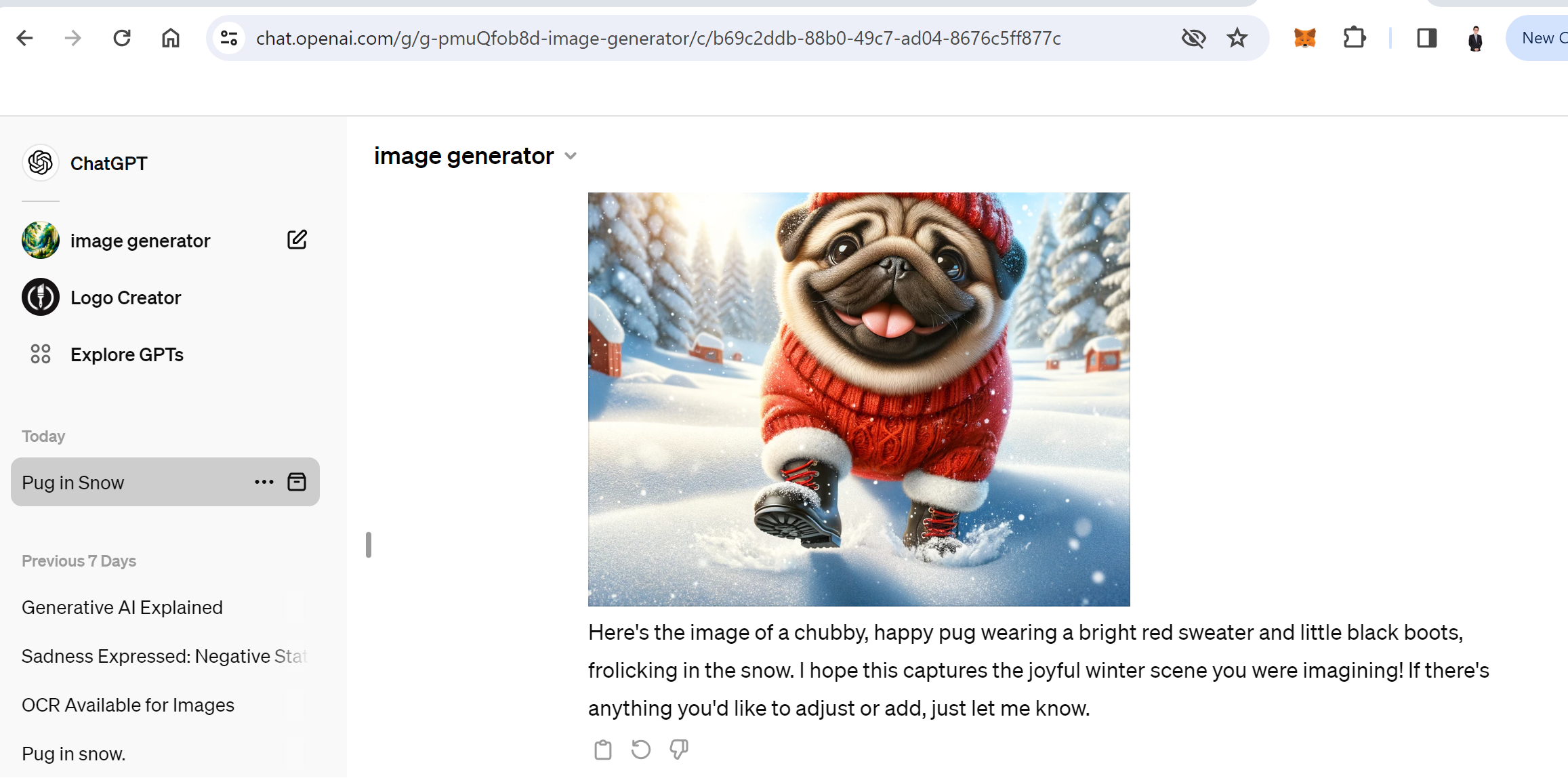 Try https://www.craiyon.com/
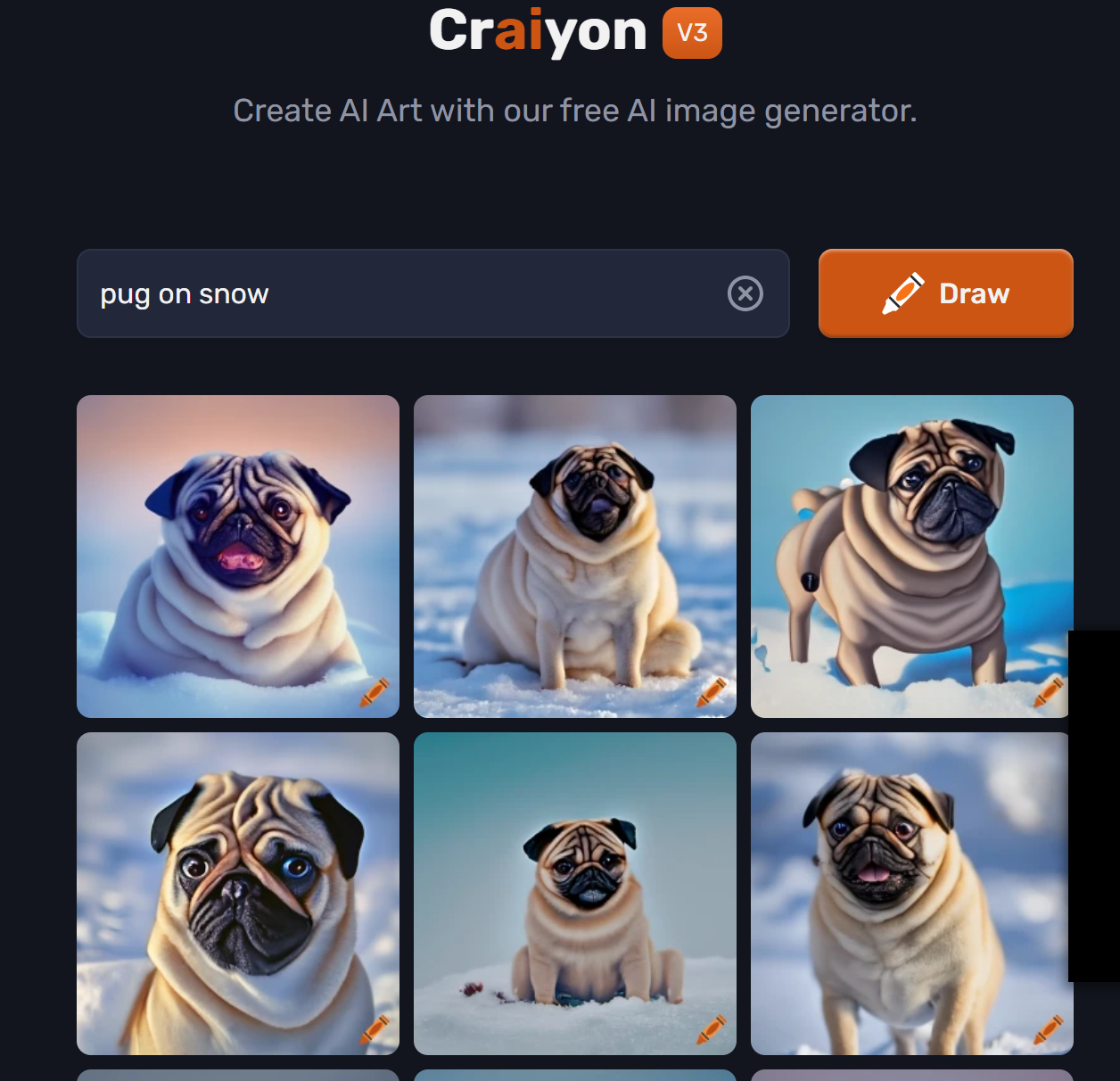 Transformer, Encoder, Attention
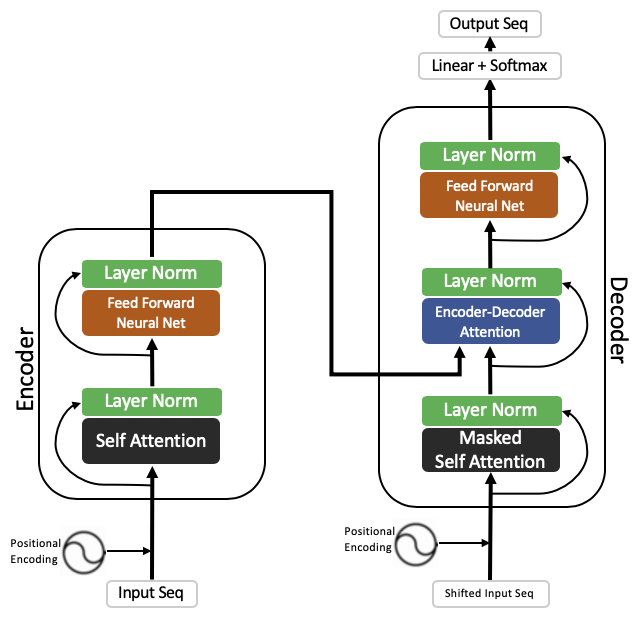 How encoder decoder works in Transformer: https://jalammar.github.io/illustrated-transformer/
The transformer is the model, while the attention is a technique used by the model.
GAN – Used by Midjourney
Midjourney is a new artificial intelligence (AI) art generator that can turn text into images. It is based on the principle of Generative Adversarial Networks (GANs), which are a type of neural network that can generate new data from scratch.
https://gratisgraphics.com/community/post/1030373305
Alternative to Midjourney:
Dall-E2 using GPT3
https://openai.com/product/dall-e-2
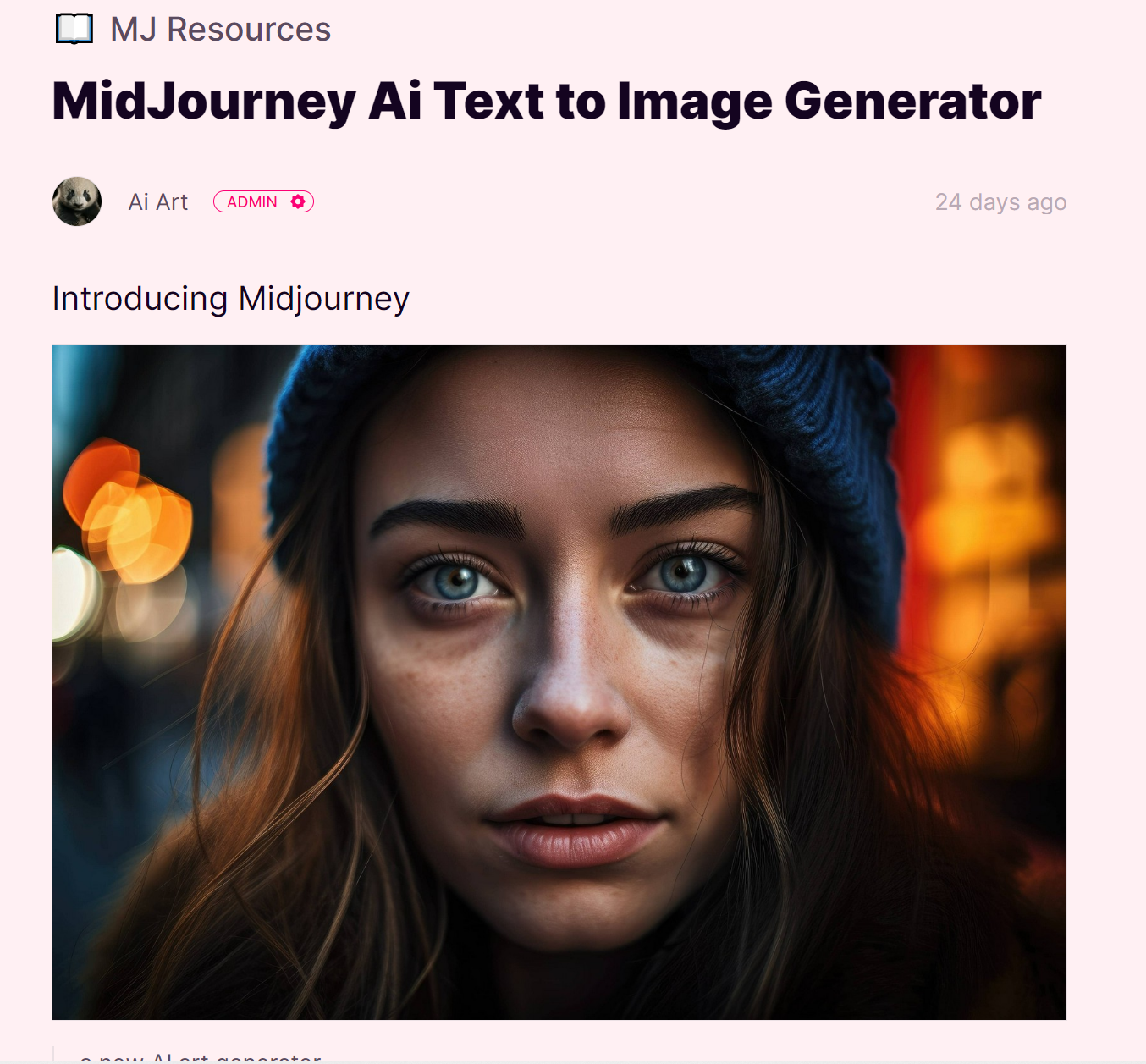 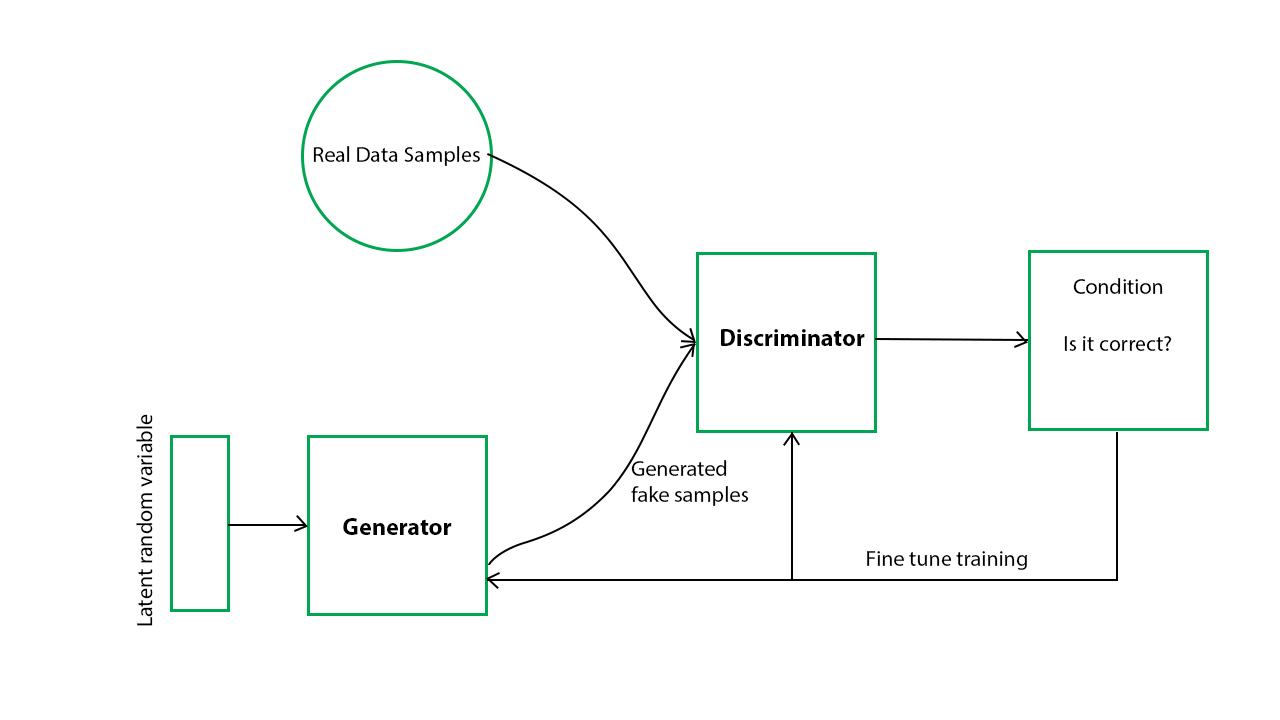 Diffuser – Use my  Midjourney & Dall e2
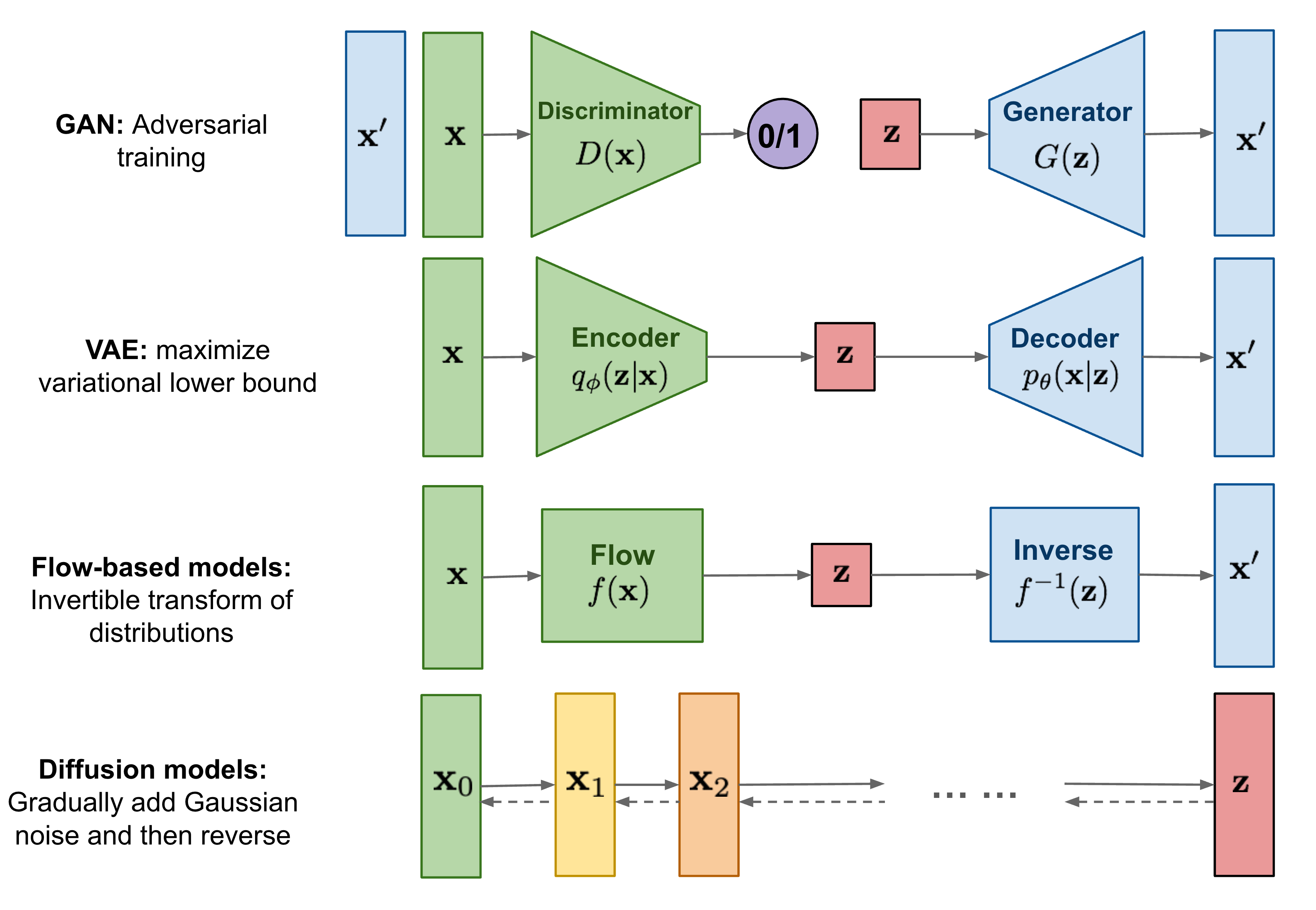 Diffusion Model
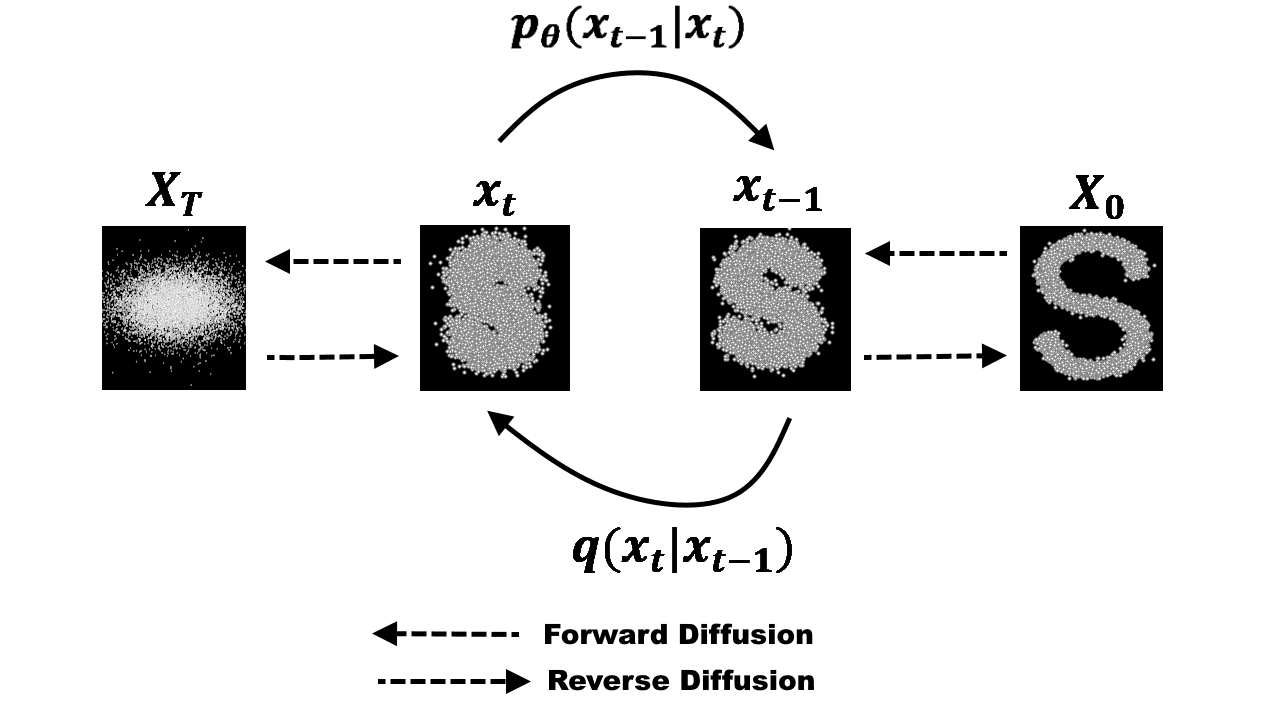 Stable diffusion
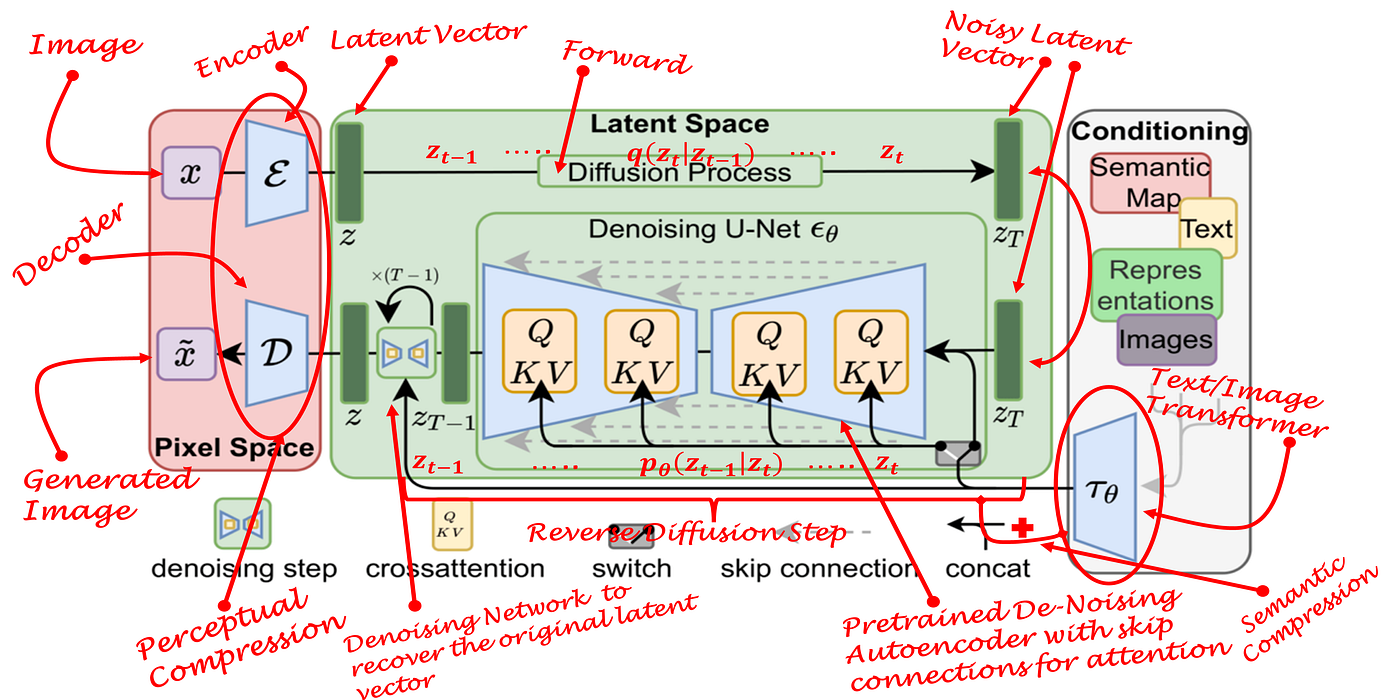 Prompt Engineering Example
1. **Identify the Objective**:
- Example: Generate ideas, answer a question, create content, etc.
2. **Specify the Context**:
- Example: If it’s an essay, what’s the topic? If it’s a program, what’s the desired 	function?
3. **Detail the Requirements**:
- Example: Length of text, format of response, language style, or technical 	specifications.
4. **Include Constraints**:
- Example: Avoid certain topics, use only certain sources of information,or comply with 	a 	specific tone.
Prompt Engineering
Fine Tuning
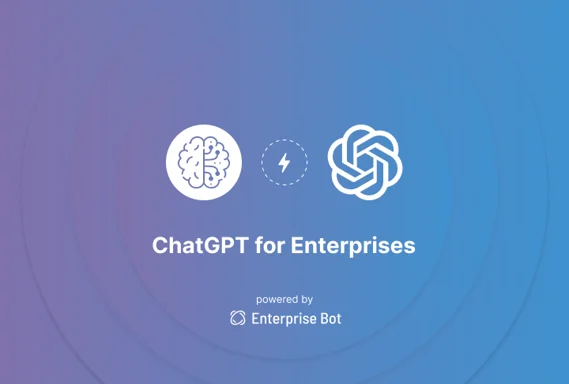 https://medium.com/@iryna230520/fine-tune-google-palm-2-with-scikit-llm-d41b0aa673a5
Fine Tuning – teach chatGPT
https://www.shiksha.com/online-courses/articles/how-to-fine-tune-chatgpt-for-specific-use-case/
import openai 
import json 
import time 
# Set your API key 
openai.api_key = "YOUR_API_KEY" 
# Load your training data 
with open("training_data.json", "r") as f: 
training_data = json.load(f) 
# Initialize a new model with the base model you want to fine-tune 
model = "text-davinci-002" 
fine_tuned_model = openai.Model.create( 
model=model, 
fine_tune=True, 
training_data=training_data 
) 
# Wait for the model to finish fine-tuning 
while fine_tuned_model.status()["data"]["ready"] is False: 
time.sleep(30) 
fine_tuned_model = openai.Model.retrieve(fine_tuned_model.id) 
print("Fine-tuning complete")
Programming
openAI api
Register openai API - https://openai.com/ - Generate API
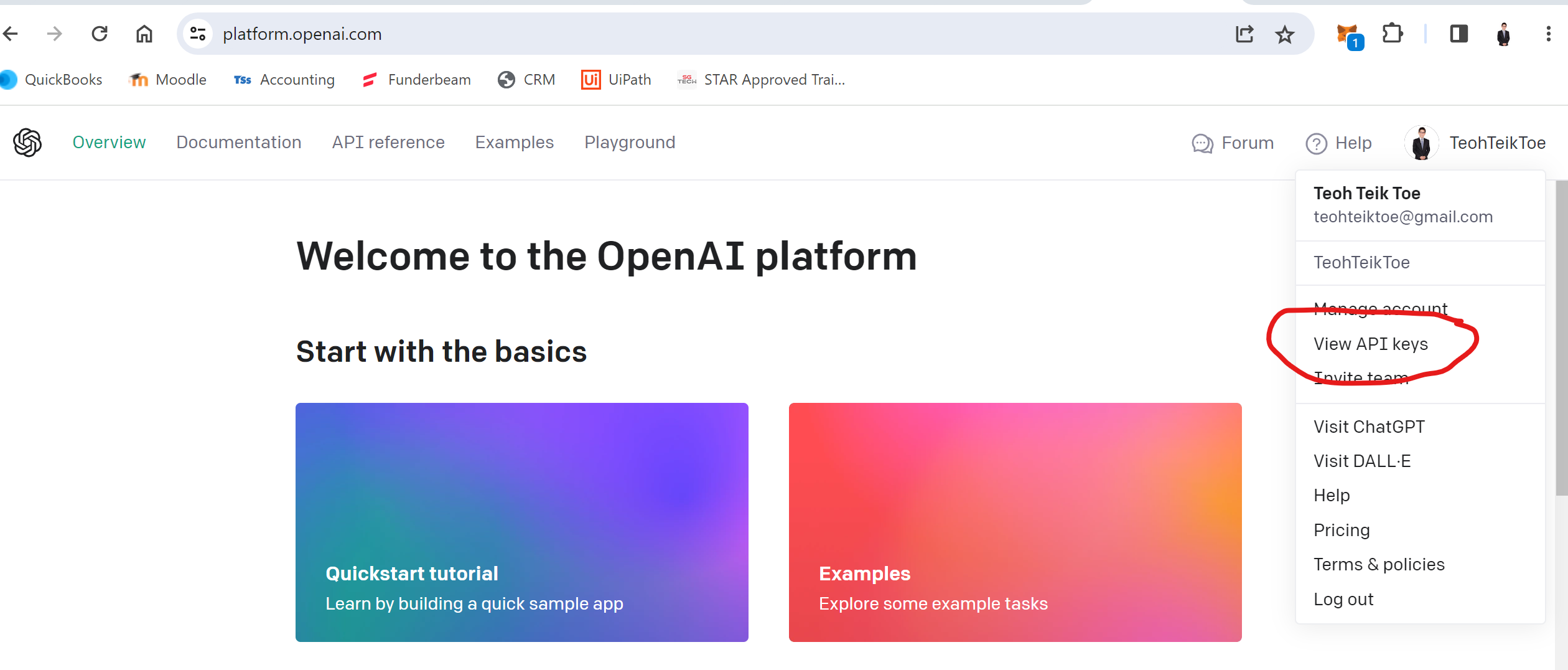 ChatGPT – pip install openai –upgrade (in jupyter)
https://colab.research.google.com/drive/17C128ZA2H1gOpxo7XVwSUqlKB3K3o25V?usp=drive_link
pip install openai

from openai import OpenAI

client = OpenAI(api_key="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") 
# for cloud remove this and replace by the code below
#import os
#openai_api_key = os.getenv('OPENAI_API_KEY’)
#client = OpenAI(api_key=openai_api_key)

q = input("Please enter your question: ")

r = client.chat.completions.create(
    model="gpt-3.5-turbo", 
    messages=[{"role": "user", "content": q}],
)

print(r.choices[0].message.content)
For cloud
# Set OpenAI API key and model
import os
openai_api_key = os.getenv('OPENAI_API_KEY')
client = OpenAI(api_key=openai_api_key)
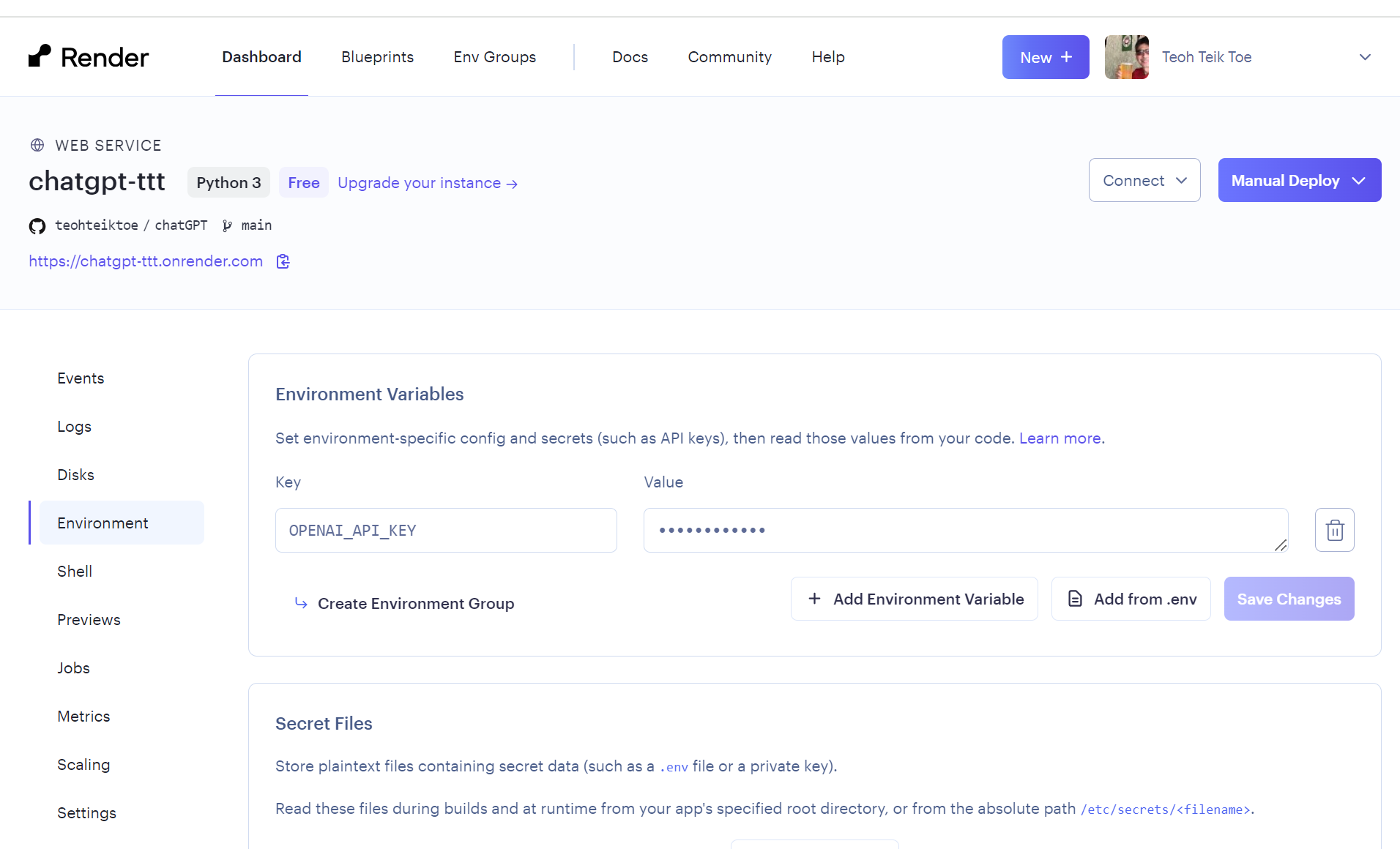 Front Back End
from flask import Flask,render_template,request

from openai import OpenAI

client = OpenAI(
    api_key="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",
)

app = Flask(__name__)

@app.route("/",methods=["GET","POST"])
def index():
    if request.method == "POST":
        q = request.form.get("txt")
        r = client.chat.completions.create(
            model="gpt-3.5-turbo", 
            messages=[{"role": "user", "content": q}],
        )
        return(render_template("index.html",result=r.choices[0].message.content))
    else:
        return(render_template("index.html",result="waiting"))

if __name__ == "__main__":
    app.run()
<html>
    <h1>My First Chat in Cloud</h1>
    <form action="/" method="post">
        <p>Question : </p>
        <p><input type="text" name="txt"></p>
        <p><input type="submit" value="Enter"></p>
    </form>
    <p>Reply : {{result}}</p>
</html>
PaLM & Makersuite & Gemini
Create API: https://makersuite.google.com/
PaLM (Pathways Language Model) is a 540 billion parameter transformer-based large language model developed by Google AI. 

MakerSuite - Access the PaLM API

Gemini AI is a conversational AI chatbot developed by Google AI. It is powered by PaLM 2.
API
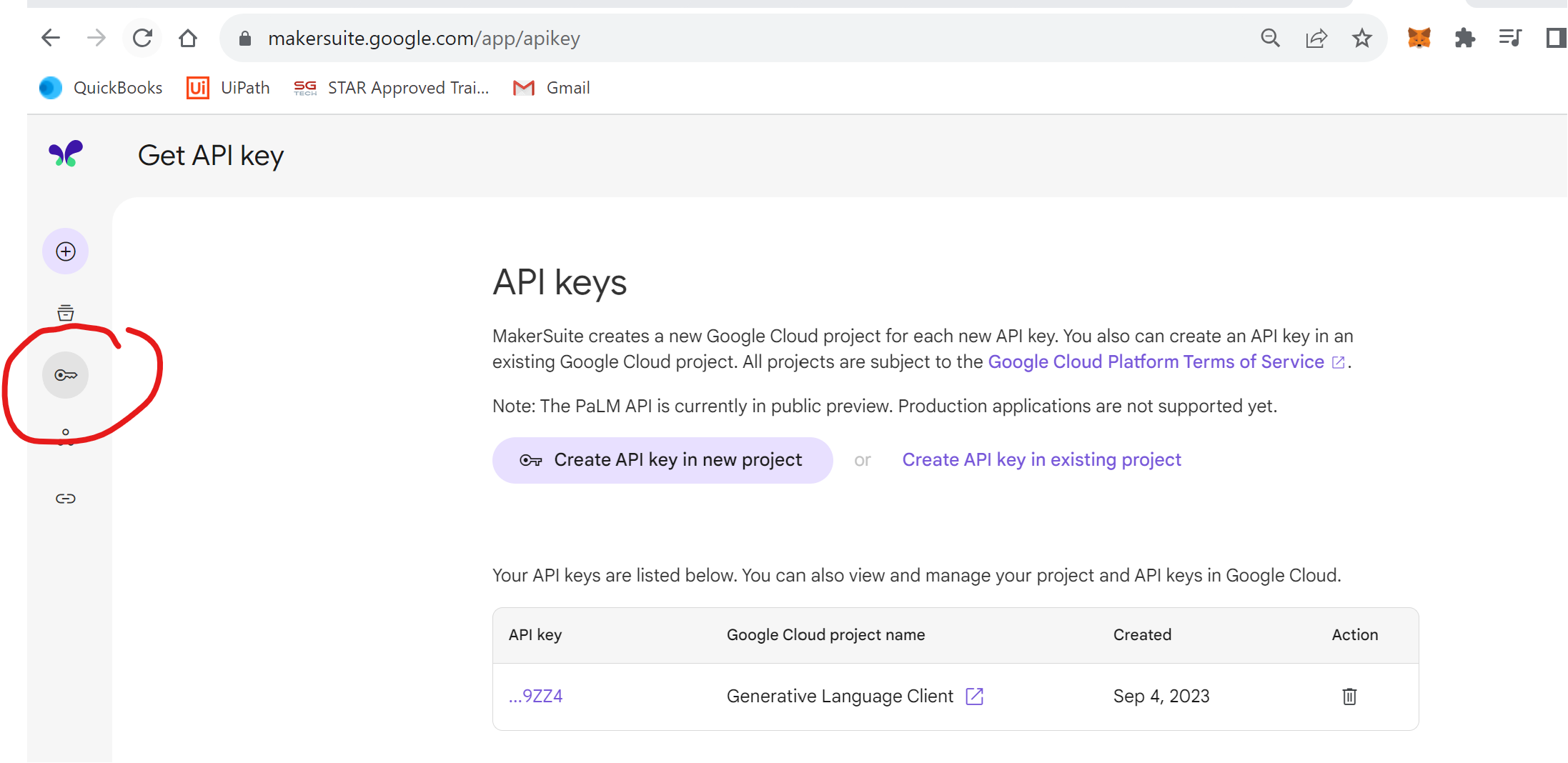 Bison
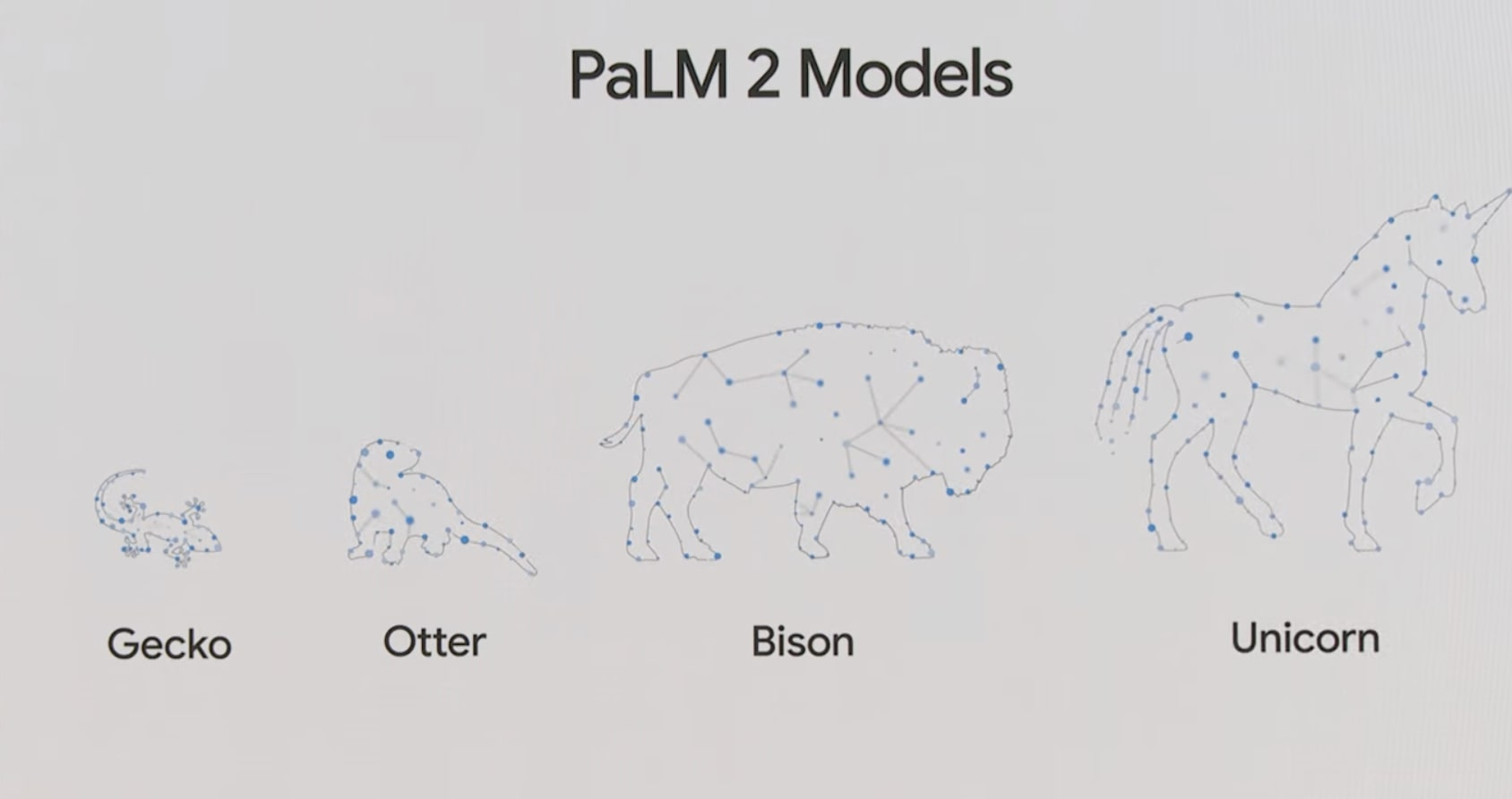 30 Sept 2023 — Infact, Bison was better than Google Bard.
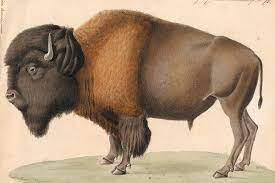 Google - PaLM – makersuite
Code: https://colab.research.google.com/drive/1feZjGp5zT8b2eyMputRJ3weZWXnqKm9Y
pip install google-generativeai

import google.generativeai as palm

palm.configure(api_key="AIzaSyCCT1K99BJ1JbLwhCE7qOcQ5KOZcPJ9ZZ4")

model = { 'model': "models/chat-bison-001"}

messages = input("please enter your text : ")

response = palm.chat(
  **model,
  messages=messages
)

print(response.last)
Bison: Best value in terms of capability and cost.
Gecko: Smallest and lowest cost model for simple tasks.
Model: https://cloud.google.com/vertex-ai/docs/generative-ai/learn/models
from flask import Flask,render_template,request
import google.generativeai as palm

palm.configure(api_key="AIzaSyCCT1K99BJ1JbLwhCE7qOcQ5KOZcPJ9ZZ4")

defaults = { 'model': "models/chat-bison-001"}

app = Flask(__name__)

@app.route("/",methods=["GET","POST"])
def index():
    if request.method == "POST":
        t = request.form.get("txt")
        r = palm.chat(**defaults,messages=t)
        return(render_template("index.html",result=r.last))
    else:
        return(render_template("index.html",result="waiting"))

if __name__ == "__main__":
    app.run()
Front Back End
<html>
    <h1>My First chat in Cloud</h1>
    <form action="/" method="post">
        <p>Please enter the your question : </p>
        <p><input type="text" name="txt"></p>
        <p><input type="submit" value="Enter"></p>
    </form>
    <p>The reply is {{result}}</p>
</html>
Deploy in pythonwhere.com
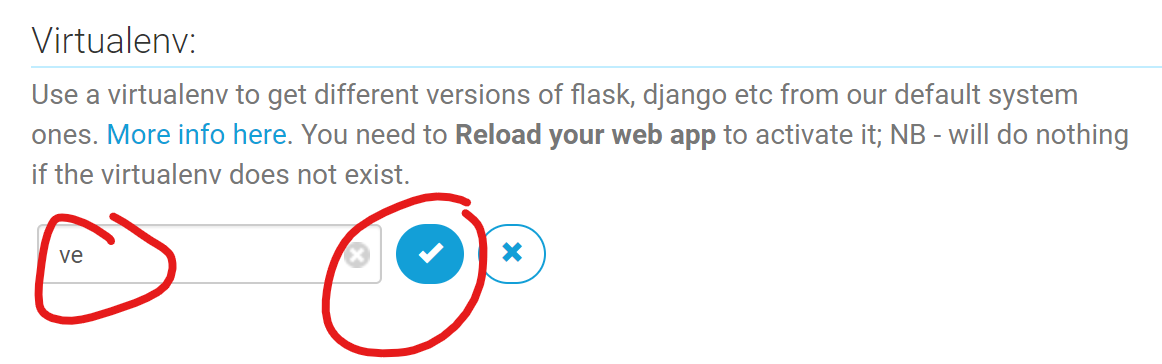 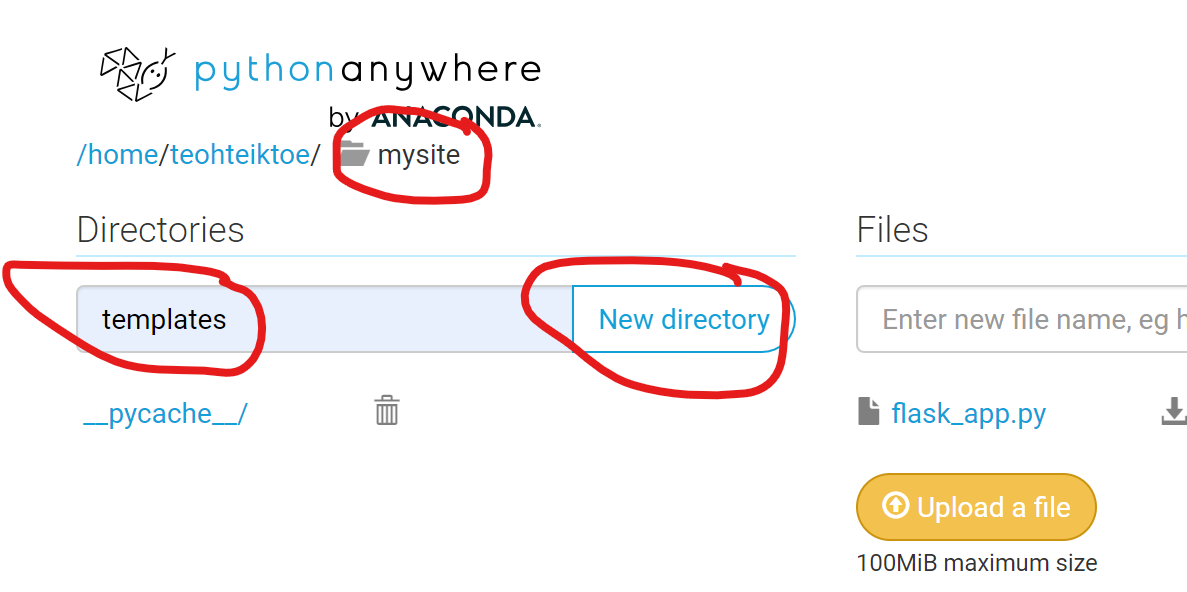 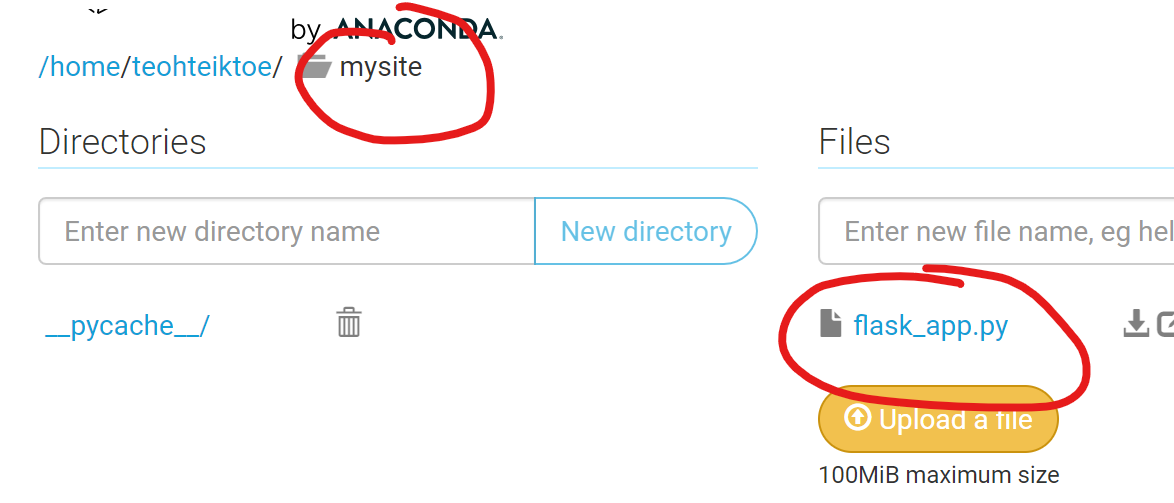 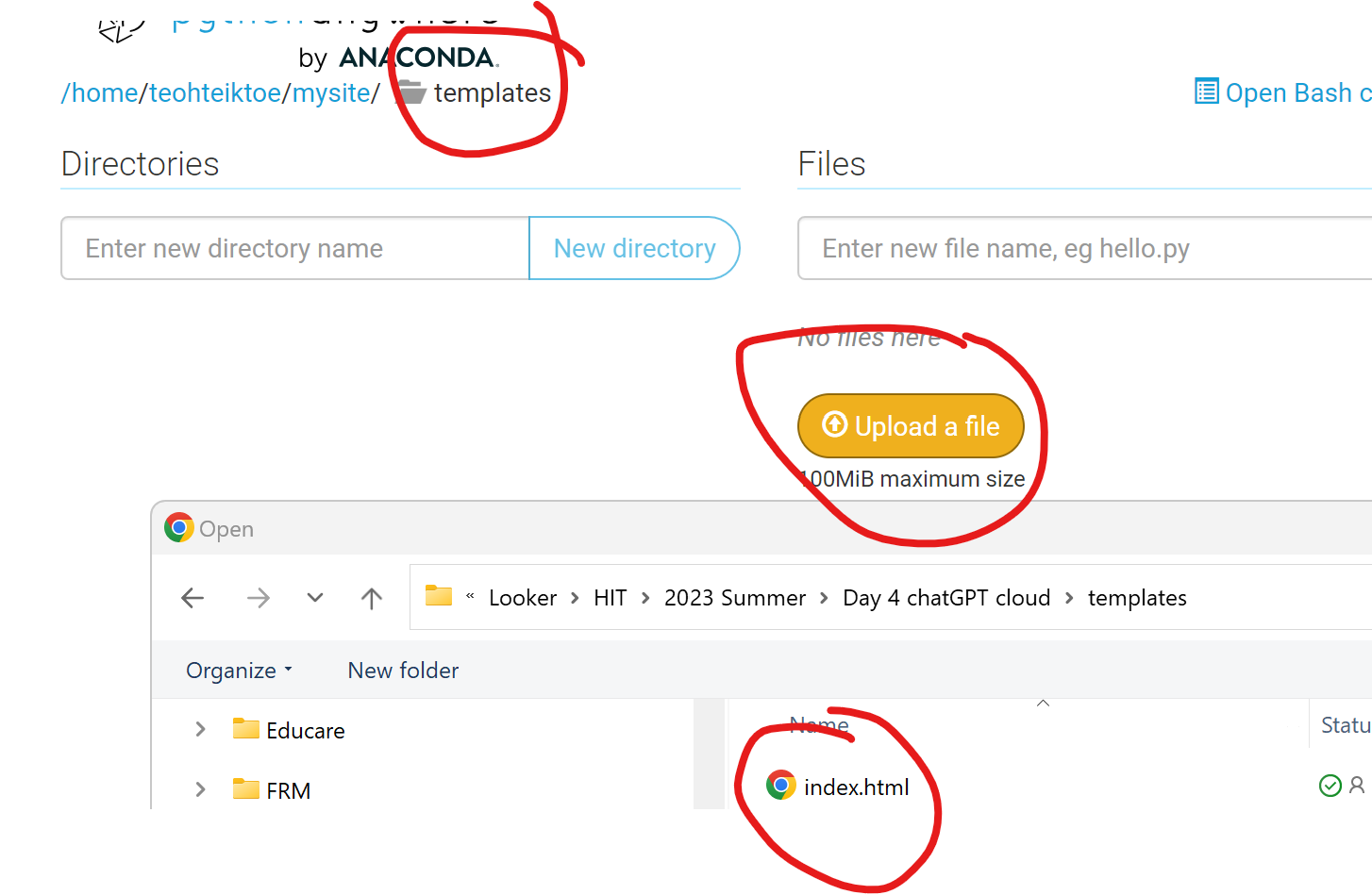 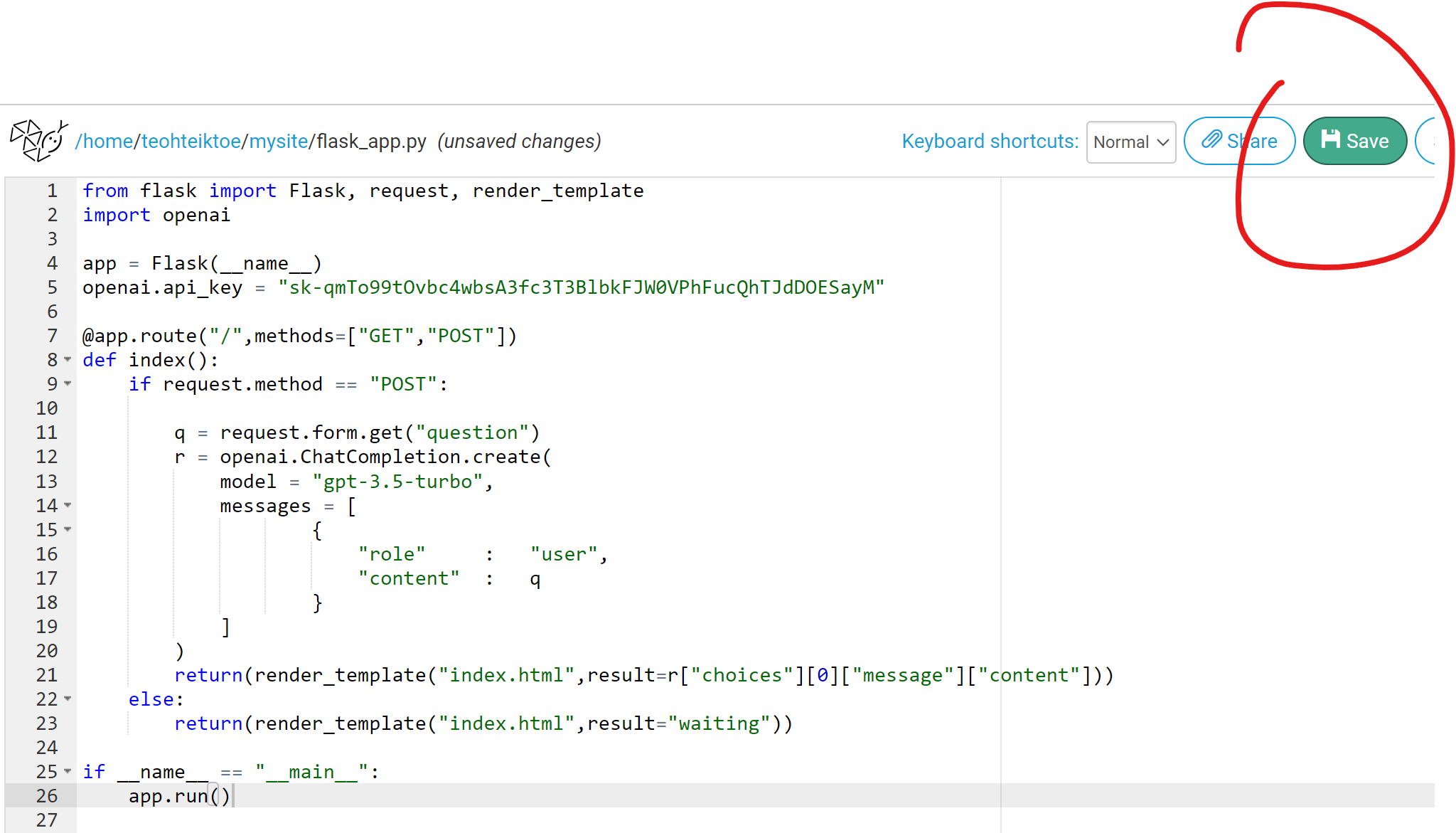 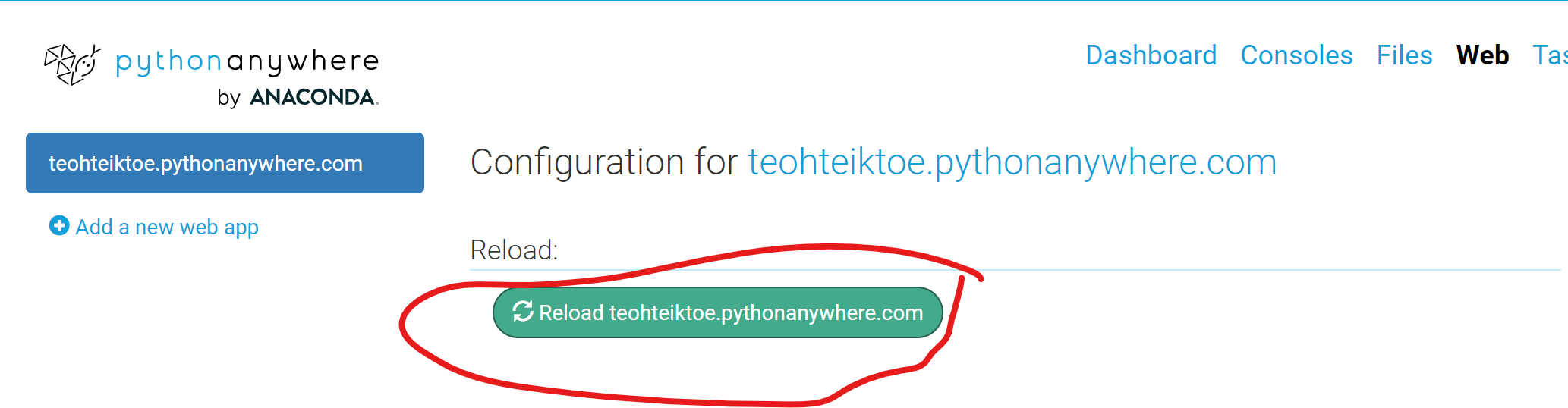 For chatGPT Cloud use Python anywhere – pip install openai and flask
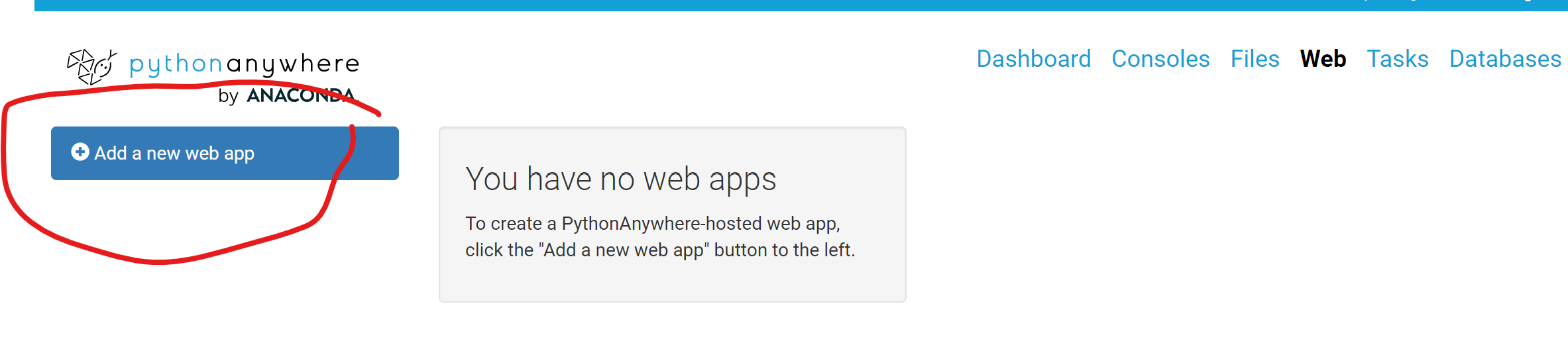 Add a new web
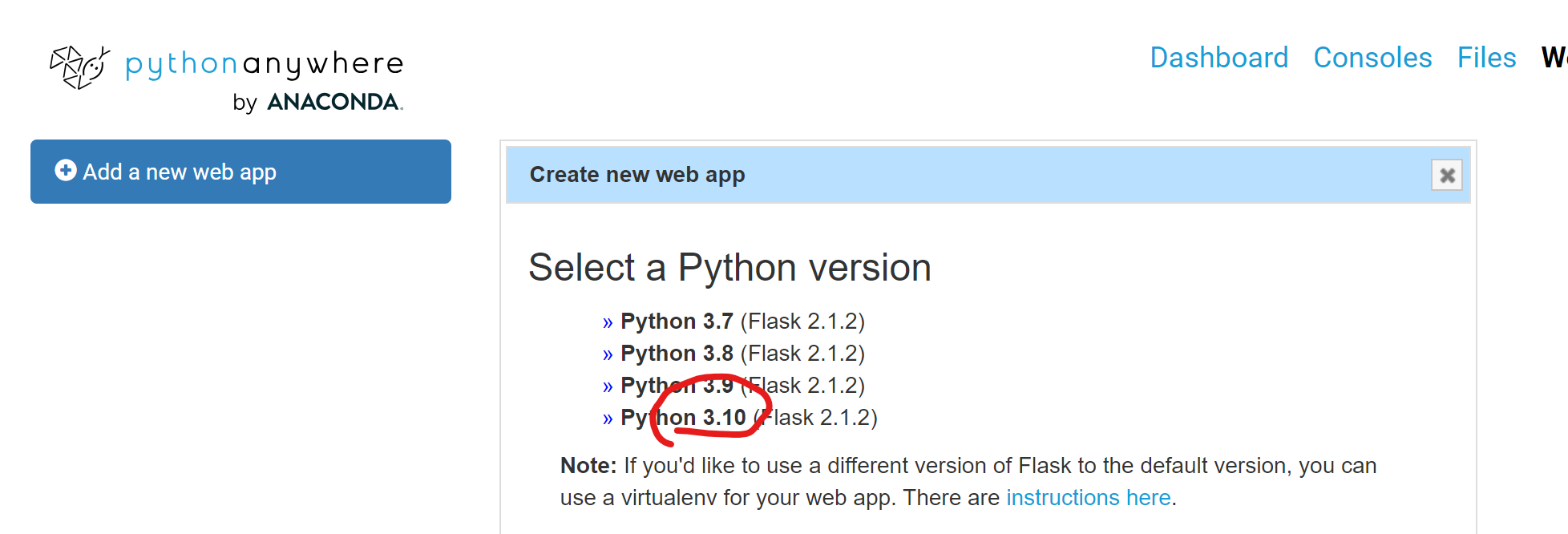 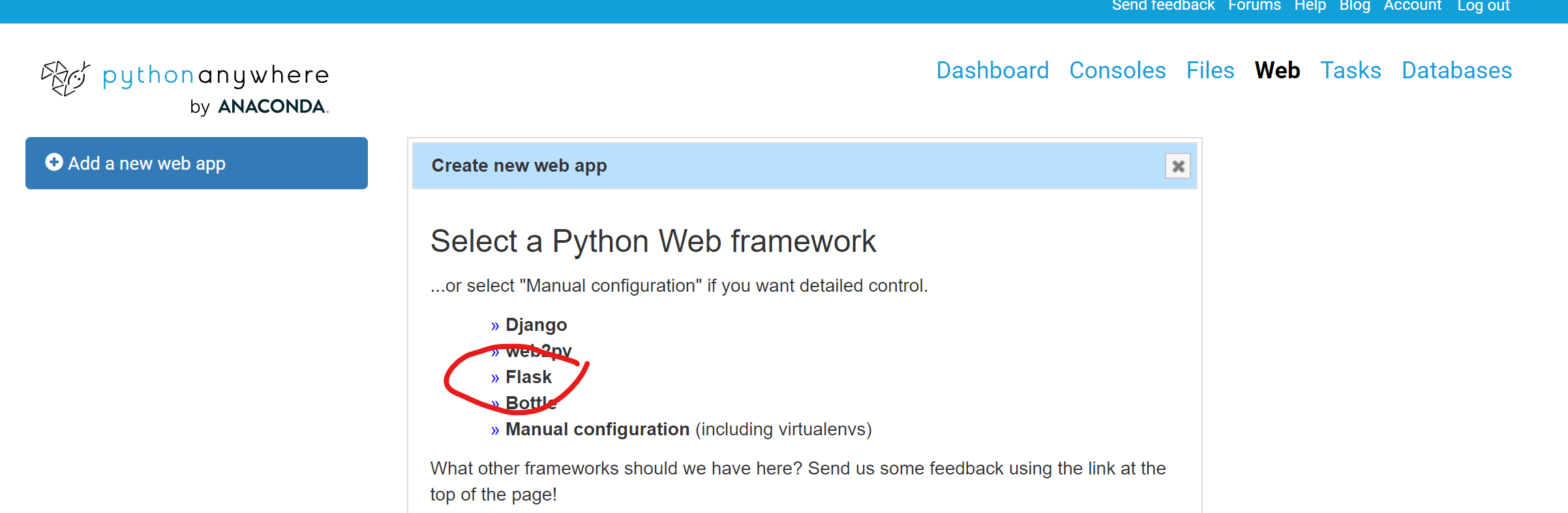 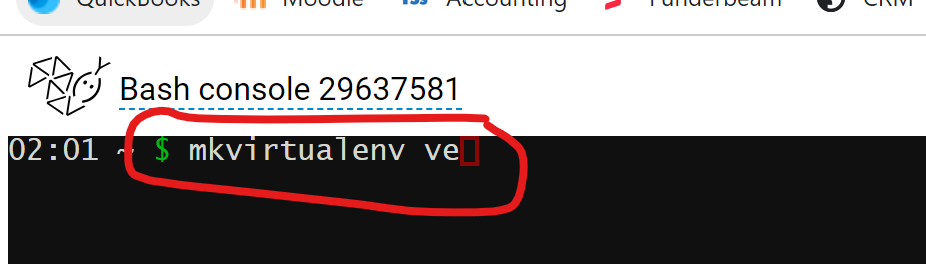 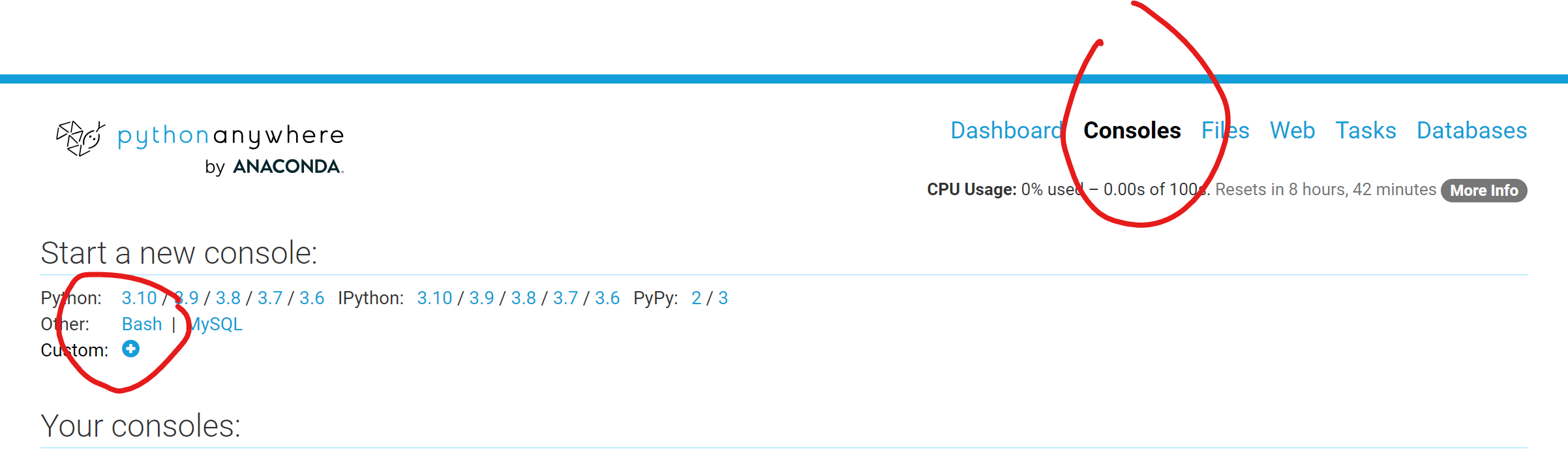 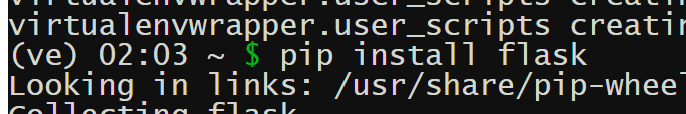 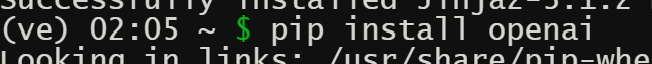 Deploy in render - need to create new repository in github
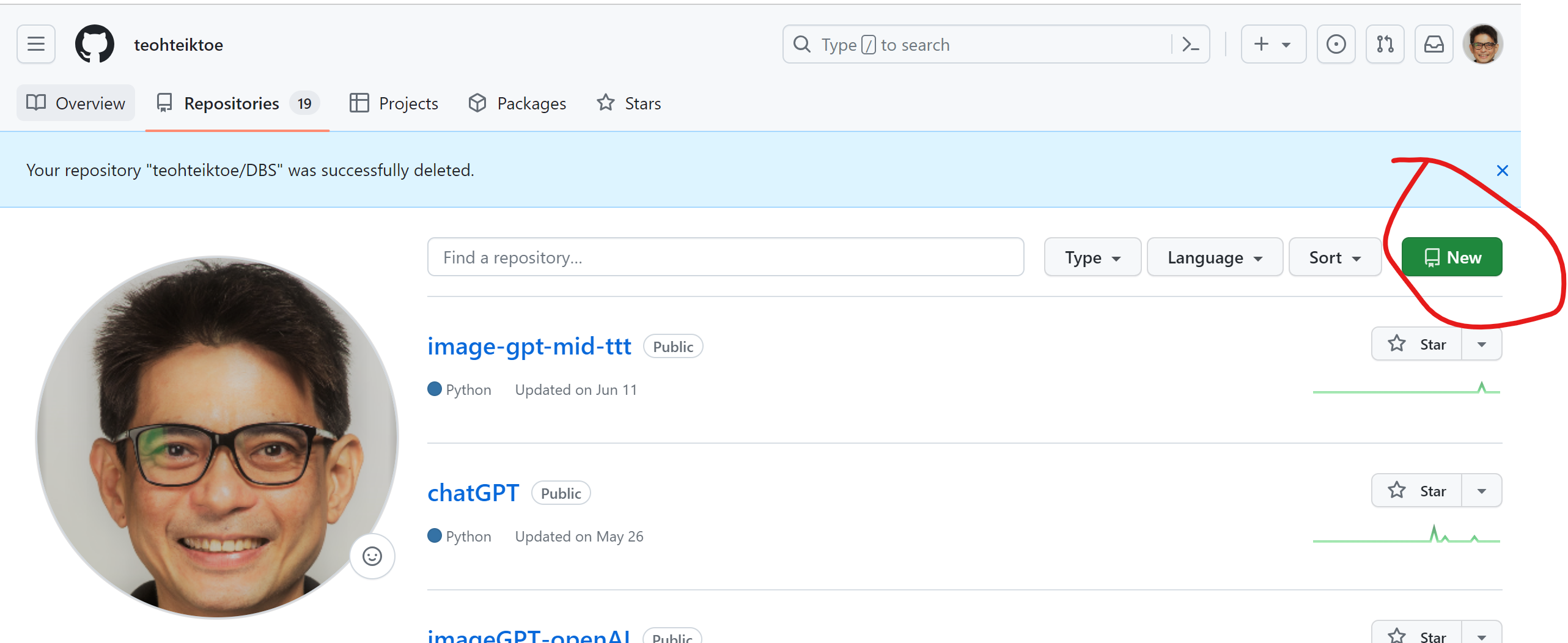 requirements.txt

flask
replicate
Gunicorn
google-generativeai
openai
Render.com – need to create web service and link to githubremember to select runtime as python3start command - gunicorn app:app
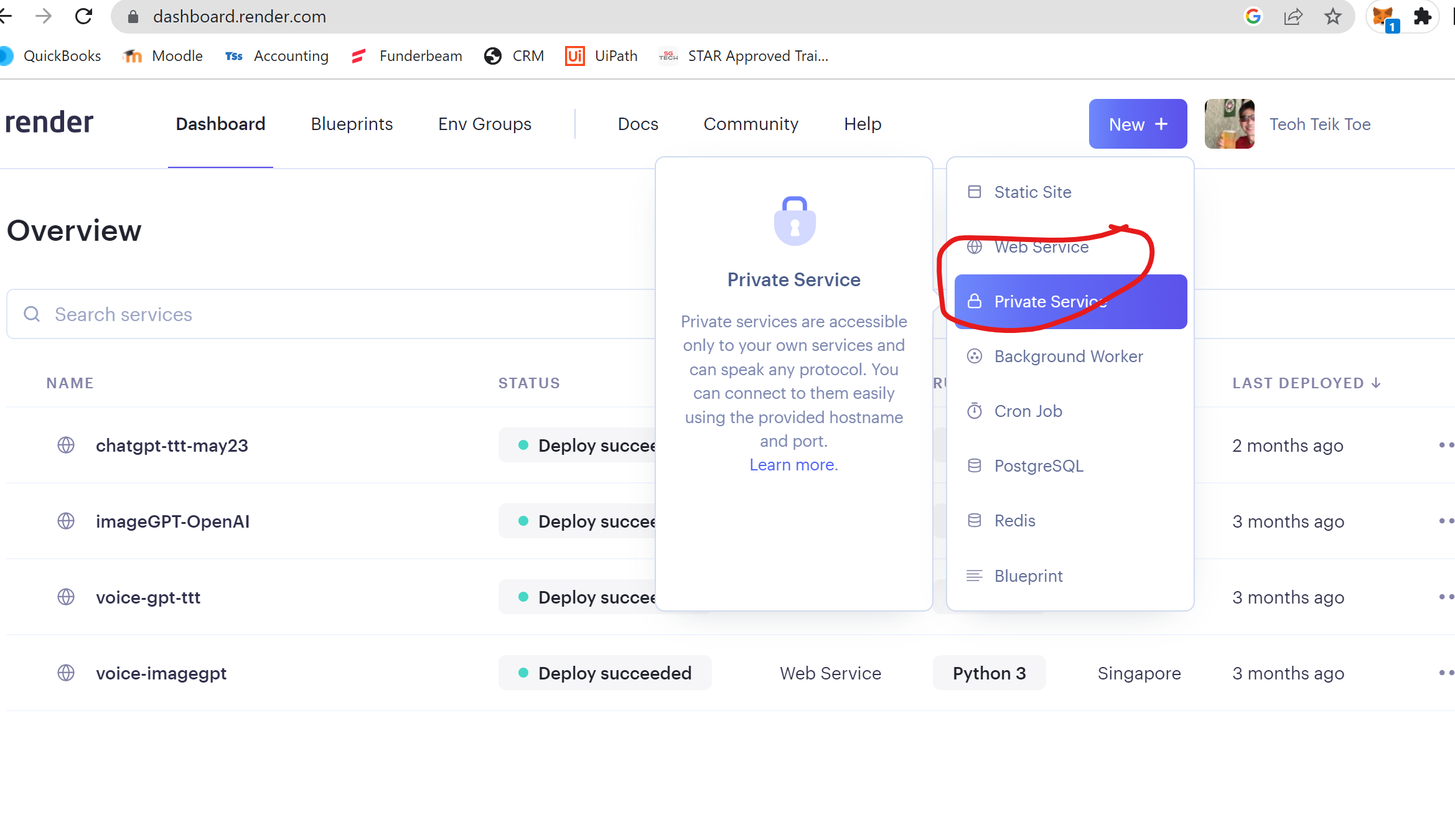 ImageGPT use Midjourney (need to register replicate.com first to get the API, but replicate.com use github, need to register github also)
Replicate.com
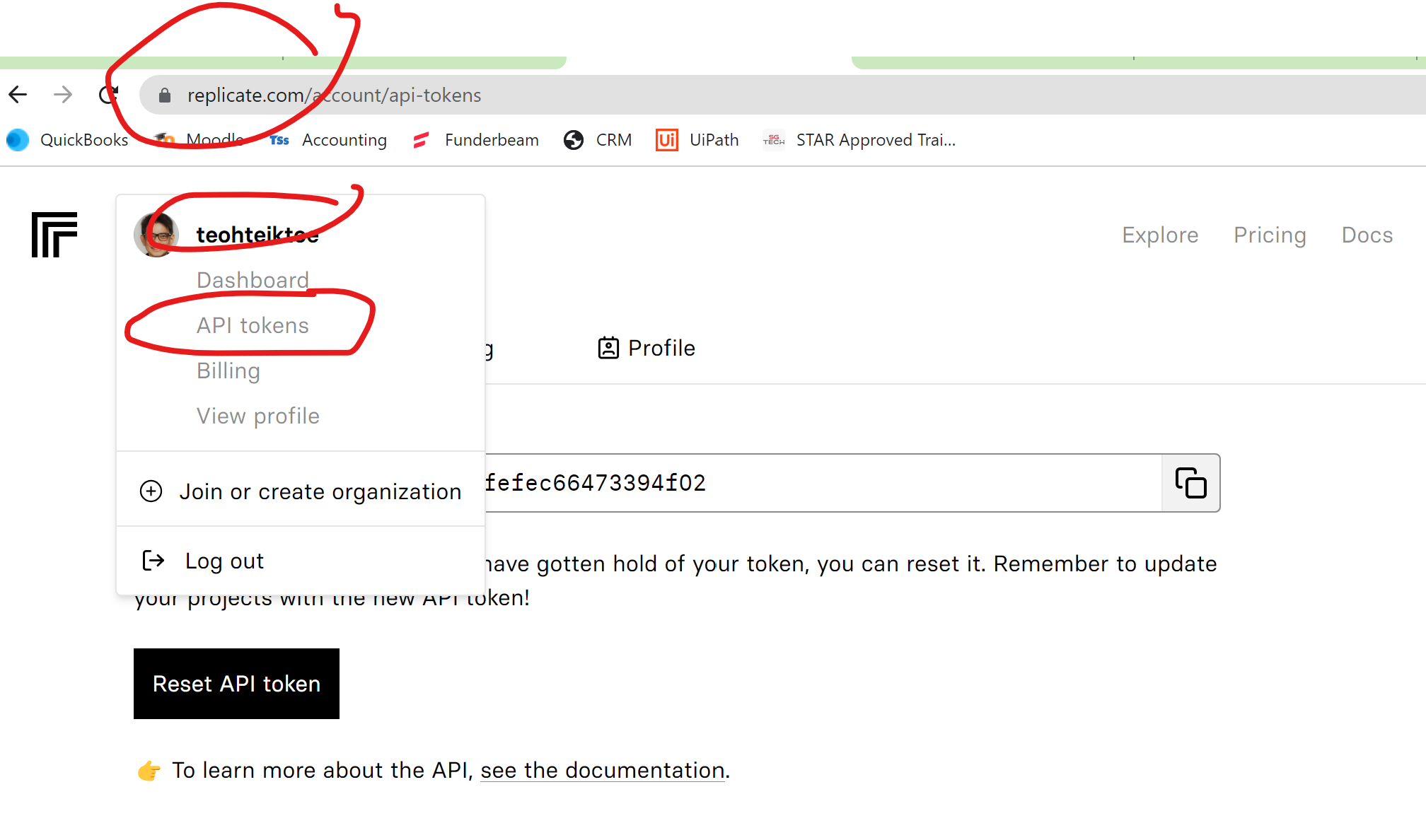 Replicate.com
https://colab.research.google.com/drive/1MONXHbUv9aNVYn3_--g6yiBj_OdrQsGZ?usp=drive_link
pip install replicate

import replicate
import os

os.environ["REPLICATE_API_TOKEN"]="787f515cb0624813736c11e7fefec66473394f02"

inputs = input("Enter : ")

r = replicate.run(
    "stability-ai/stable-diffusion:db21e45d3f7023abc2a46ee38a23973f6dce16bb082a930b0c49861f96d1e5bf",
    input={
        "prompt": inputs,
}
)
print(r)

import requests
from PIL import Image
r = Image.open(requests.get(r[0], stream=True).raw)
r
Front End
<html>
    <h1>My First photo generator in Cloud</h1>
    <form action="/" method="post">
        <p>Please enter the photo you wanted to generate (eg a photo of mars)</p>
        <p><input type="text" name="txt"></p>
        <p><input type="submit" value="Enter"></p>
    </form>
    <p>Reply : {{result}}</p>
<p><img src={{result}}></p>
</html>
For cloud, need to use render.com which need github
requirements.txt:

flask
requests
gunicorn
replicate
Stable Diffusion – image – Need GPU
https://colab.research.google.com/drive/138IMxNsOeSmysqrwNg1G1dq4Sepmvl1P?usp=drive_link
#!nvidia-smi
!pip install diffusers==0.11.1
!pip install transformers scipy ftfy accelerate
import torch
from diffusers import StableDiffusionPipeline

pipe = StableDiffusionPipeline.from_pretrained("CompVis/stable-diffusion-v1-4", torch_dtype=torch.float16)
pipe = pipe.to("cuda")
prompt = "a photograph of an astronaut riding a horse"
image = pipe(prompt).images[0]  #[PIL format](https://pillow.readthedocs.io/en/stable/)
image.save(f"astronaut_rides_horse.png")
image
https://colab.research.google.com/drive/1uzI3HYmAYy8TBCdSQ1sORFXk99XbM55s?usp=drive_link
Video
https://colab.research.google.com/drive/1UIHZ4XU3NaCsQu3wct5eXigJYxSUTLpC?usp=drive_link
https://colab.research.google.com/drive/1UIHZ4XU3NaCsQu3wct5eXigJYxSUTLpC?usp=drive_link
!pip install diffusers==0.19.0 transformers accelerate imageio[ffmpeg] -U
!pip install torch

import torch
from diffusers import DiffusionPipeline, DPMSolverMultistepScheduler
from diffusers.utils import export_to_video

pipe = DiffusionPipeline.from_pretrained("damo-vilab/text-to-video-ms-1.7b", torch_dtype=torch.float16, variant="fp16")
pipe.scheduler = DPMSolverMultistepScheduler.from_config(pipe.scheduler.config)
pipe.enable_model_cpu_offload()
pipe.enable_vae_slicing()

prompt = input("Enter : ")
Video Generatoruse GPU
v = pipe(prompt, num_frames=20).frames
v = export_to_video(v)
!mkdir /content/videos
!cp {v} /content/videos/video.mp4
To Print
from IPython.display import HTML
from base64 import b64encode

!ffmpeg -y -i {v} -c:v libx264 -c:a aac -strict -2 {f'/content/videos/video.mp4'} >/dev/null 2>&1

from base64 import b64encode
mp4 = open('videos/video.mp4','rb').read()
data_url = "data:video/mp4;base64," + b64encode(mp4).decode()
HTML("""
<video width=400 controls>
<source src="%s" type="video/mp4">
</video>
""" % data_url)
from midiutil import MIDIFile

# Configuration
num_tracks = 1
tempo = 120  # BPM

# Initialize the MIDI file
midi_file = MIDIFile(num_tracks)
track_names = ["Melody", "Harmony", "Bass"]
channels = [0]
instruments = [40]  # Violin
start_time = 0

# Set track parameters
for i in range(num_tracks):
    midi_file.addTrackName(i, start_time, track_names[i])
    midi_file.addTempo(i, start_time, tempo)
    midi_file.addProgramChange(i, channels[i], start_time, instruments[i])

# Melody notes (track 0)
melody_notes = [60, 62, 64, 65, 67, 69, 71, 72]  # C major scale
melody_durations = [1] * len(melody_notes)  # 1 beat per note
melody_volume = 100

for i, note in enumerate(melody_notes):
    midi_file.addNote(track=0, channel=channels[0], pitch=note, time=i, duration=melody_durations[i], volume=melody_volume)

# Save the MIDI file
with open("music.mid", "wb") as output_file:
    midi_file.writeFile(output_file)
Music
https://colab.research.google.com/drive/1_e4CkJbZWe41k0Tfqluo37Nqrz9DX7U0?usp=drive_link
Music
https://colab.research.google.com/drive/1umOX90X_8Y4J1iuHMDaiXcKOWx1q9gck?usp=drive_link
Voice trigger ChatGPT (Anaconda)
import speech_recognition as sr
import pyttsx3
import google.generativeai as palm

model = pyttsx3.init()
palm.configure(api_key="AIzaSyCCT1K99BJ1JbLwhCE7qOcQ5KOZcPJ9ZZ4")
model_palm = { 'model': "models/chat-bison-001"}

with sr.Microphone() as source:
    sr.Recognizer().adjust_for_ambient_noise(source,duration=2)
    print("Waiting.......")
    model.say("How can I help you")
    model.runAndWait()
    au = sr.Recognizer().listen(source)
try:
    q = sr.Recognizer().recognize_google(au)
    q1 = "You said :………………. "+ q + "………………….Please wait for a few seconds…….. "
    model.say(q1)
    model.runAndWait()
    print(q1)
    r = palm.chat(**model_palm, messages=q)
    model.say(r.last)
    print(r.last)
    model.runAndWait()
except:
    print("Please retry")
MLOps
Size button and picture
<img src="“ width="300" height="200">
    <form action="/result" method="post">
        <p>Please enter the text</p>
        <p><input type="text" name="t"></p>
        <p><input type="submit" value="Enter" style="width:100px;height:100px;"></p>
    </form>
Flask with responsive
<style>
    .container {width: 100%;margin: auto;}
    @media (min-width: 600px) {.container {width: 80%;}}
    @media (min-width: 768px) {.container {width: 60%;}}
    @media (min-width: 1024px) {.container {width: 50%;}}
</style>

<div class="container">
    <h1>Thank you</h1>
</div>
Flask Radio Button – back end
from flask import Flask,request,render_template

app = Flask(__name__)

@app.route("/",methods=["GET","POST"])
def index():
    if request.method == "POST":
        a = request.form['options']
        print(a)
    return(render_template("index.html"))

if __name__ == "__main__":
    app.run()
@app.route("/answer",methods=["GET","POST"])
def answer():
    a = request.form["options"]
    print(a)
    if a == "true":
        print("wrong answer")
    elif a=="false":
        print("right answer")
    return(render_template("end.html"))
<html>
    <h1>radio button 5</h1>
    <form action="/" method="post" >
        <p>
            <input type="radio" name="options" id="option1" value="option1"> Option1 </input><br>
            <input type="radio" name="options" id="option2" value="option2"> Option2 </input><br>
            <input type="radio" name="options" id="option3" value="option3"> Option3 </input><br>
        </p>
        <p><input type=submit value="Next"></p>
    </form>        
</html>
Declare global
first_time = 1
name = ""

@app.route("/",methods=["GET","POST"])
def index():
    return(render_template("index.html"))
    
@app.route("/main",methods=["GET","POST"])
def main():
    global first_time, name
    if first_time == 1:
        name = request.form.get("name")
        first_time = 0
    return(render_template("main.html",r=name))
import sqlite3
import datetime
conn = sqlite3.connect('/content/drive/MyDrive/Colab Notebooks/sqllite/database1.db')
conn.execute('CREATE TABLE employee (name text, timestamp timestamp)')
conn.close()
SQL
import sqlite3
import datetime
conn = sqlite3.connect('/content/drive/MyDrive/Colab Notebooks/sqllite/database1.db')
conn.execute('CREATE TABLE employee (name text, timestamp timestamp)')
conn.close()
https://colab.research.google.com/drive/1cqxSAaPmQnFWhp7ie9DpHMmxgewmlQAZ?usp=drive_link
requirements.txt
gunicorn
Flask==2.3.1
pysqlite3
name= input("Enter name: ")
currentDateTime = datetime.datetime.now()
currentDateTime
conn = sqlite3.connect('/content/drive/MyDrive/Colab Notebooks/sqllite/database1.db')
c = conn.cursor()
c.execute('INSERT INTO employee (name,timestamp) VALUES(?,?)',(name,currentDateTime))
conn.commit()
c.close()
conn.close()
#check
conn = sqlite3.connect(r'C:\Users\teoht\OneDrive\Library\AI\Flask\sqllite/database1.db')
c = conn.execute('select * from employee')
print(c.description)
c.close
conn.close()
conn = sqlite3.connect('database1.db')
c = conn.execute('''select *
from employee''')
r=""
for row in c:
    print(row)
    r = r + str(row)
c.close()
conn.close()
conn = sqlite3.connect('/content/drive/MyDrive/Colab Notebooks/sqllite/database.db')
c = conn.cursor()
c.execute('DELETE FROM employee;',);
conn.commit()
c.close()
conn.close()
from flask import Flask, render_template, request
import sqlite3
from flask import Markup

app = Flask(__name__)

@app.route("/",methods=["GET","POST"])
def index():
    return(render_template("index.html"))

@app.route("/log",methods=["GET","POST"])
def log():
    name = request.form.get("name")
    print(name)
    conn = sqlite3.connect(r'C:\Users\teoht\OneDrive\Library\AI\Flask\sqllite/data.db')
    c = conn.cursor()
    c.execute("""
          insert into employee (name) 
          values(?)
        """, (name,))
    conn.commit()
    c.close()
    conn.close()
    return(render_template("end.html"))

@app.route("/query",methods=["GET","POST"])
def query():
    conn = sqlite3.connect(r'C:\Users\teoht\OneDrive\Library\AI\Flask\sqllite/data.db')
    r = ""
    for row in conn.execute("select * from employee"):
        print(row)
        r = r + str(row) + "<br>“
    conn.close
    r = Markup(r)
    print(r)
    return(render_template("query.html",r=r))

if __name__ == "__main__":
    app.run()
Flask with markup
gunicorn
flask==2.3.1
pysqlite3
dash
dash_bootstrap_components